Cherenkov Telescope ArrayCTA
Massimo Persic
  INAF + INFN  Trieste
 for CTA Consortium 
 Trieste, May 3, 2013
Outline
Ground-Based gamma-ray astronomy
Physics questions left by the current instruments
The Cherenkov Telescope Array
Sensitivity Requirements
Current Status & Design Study, e.g.
Example MC simulation
Location Studies
Possible Schedule
CTA in Context
Conclusions
Credits to: 
A. De Angelis, J. Conrad, G. Hermann, J. Hinton, W. Hofmann, M. Martinez, M. Mariotti, D. Mazin, A. Moralejo, S. Nolan, S. Ritz, Th. Schweizer, M. Teshima, D. Torres
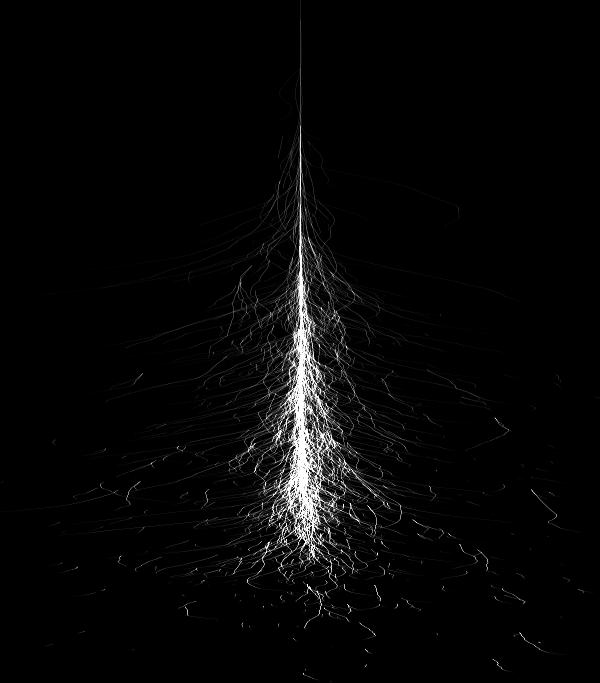 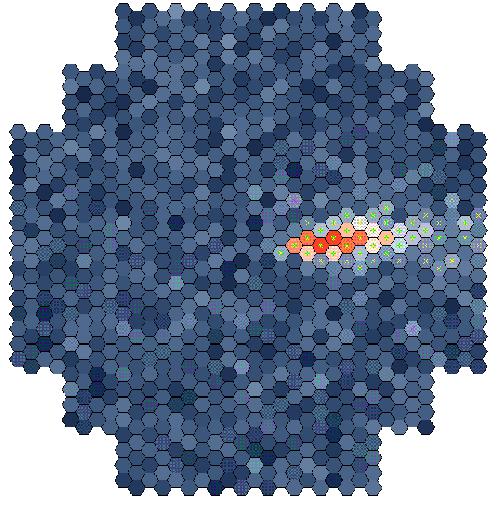 Detection Method
Potentially 5 decades of energy  accessible via this technique (~few GeV to few hundred TeV)
1 decade of overlap with satellite experiments
Ground Based γ-ray Astronomy
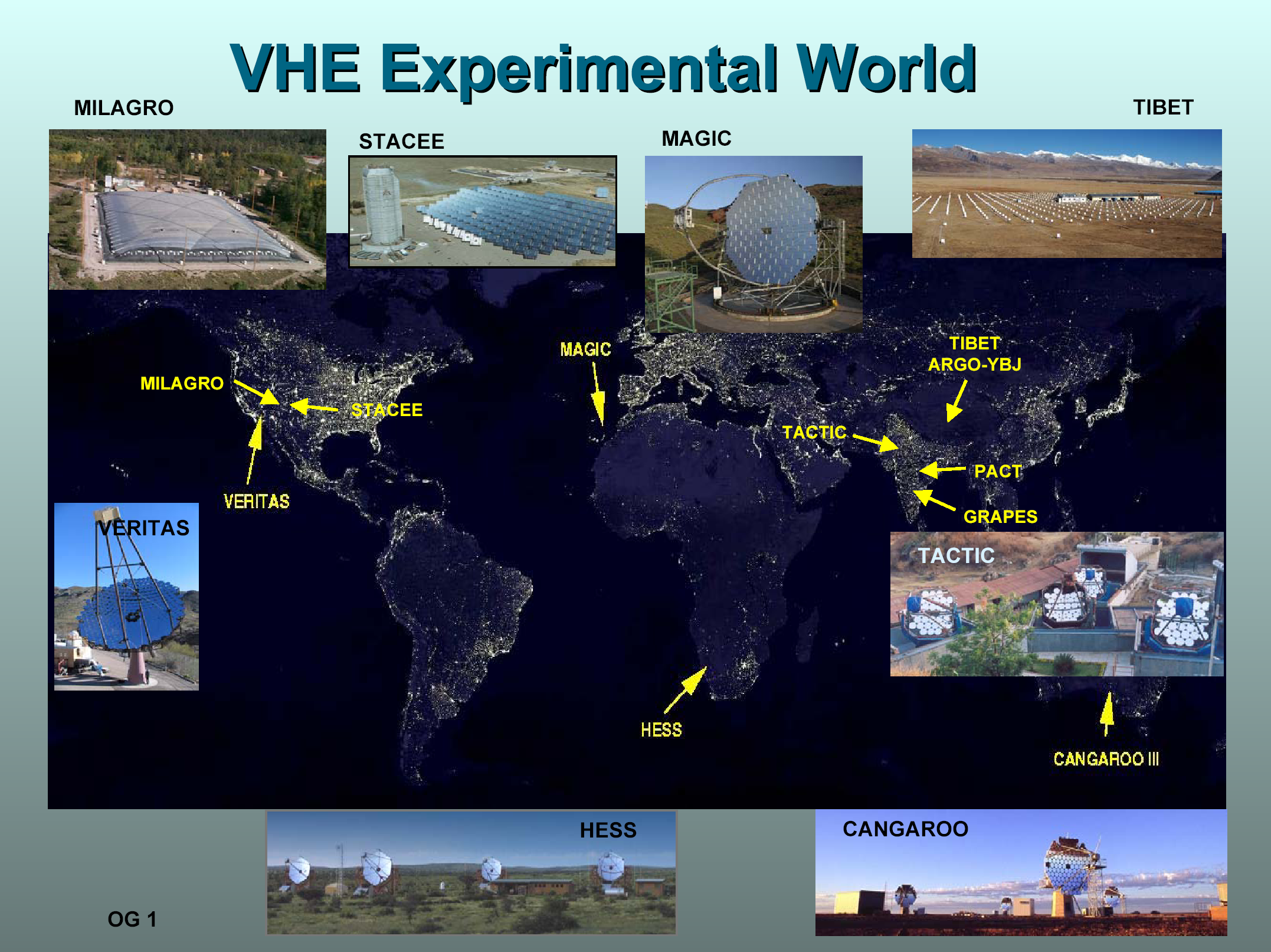 Ground Based γ-ray Astronomy
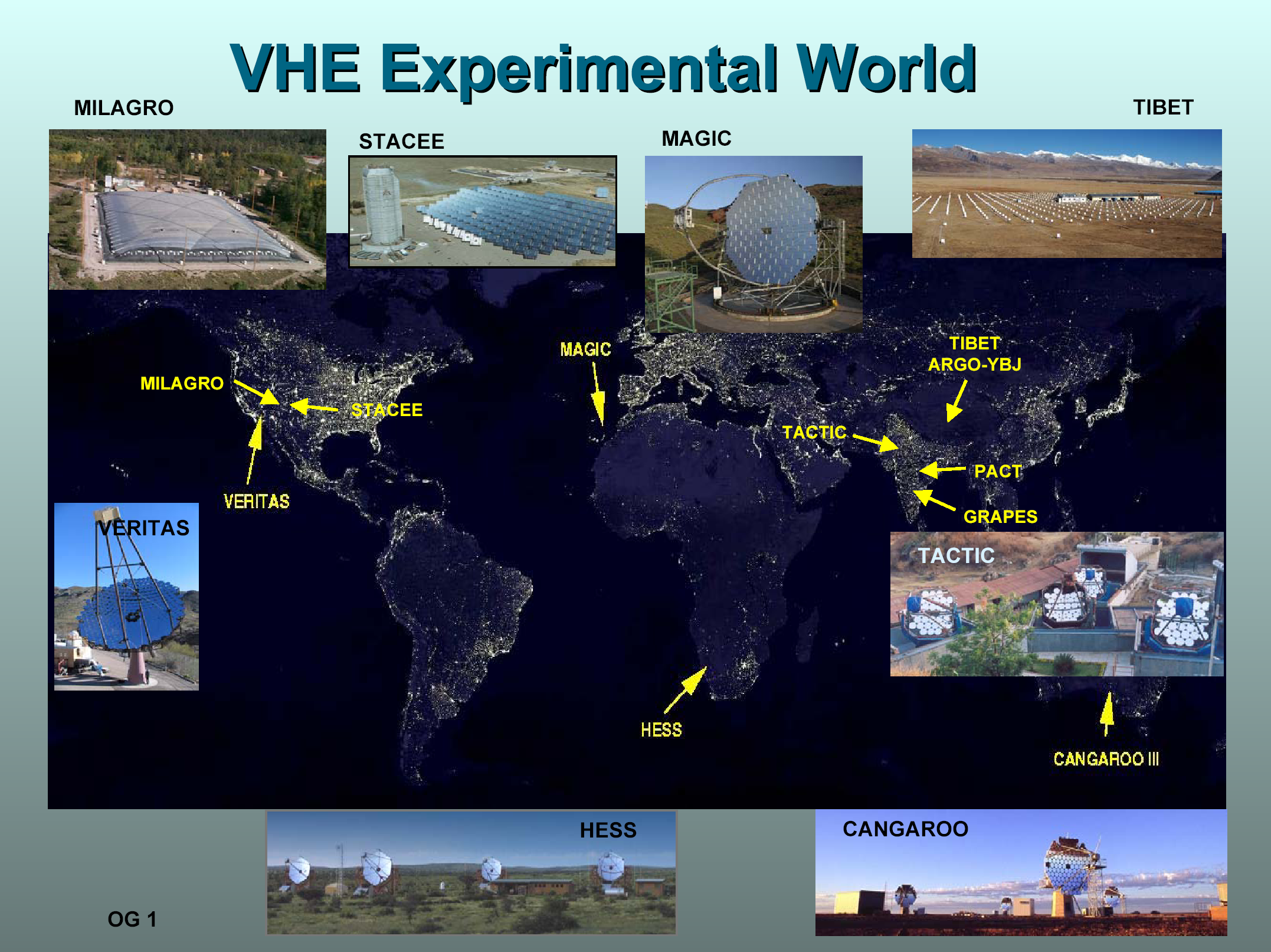 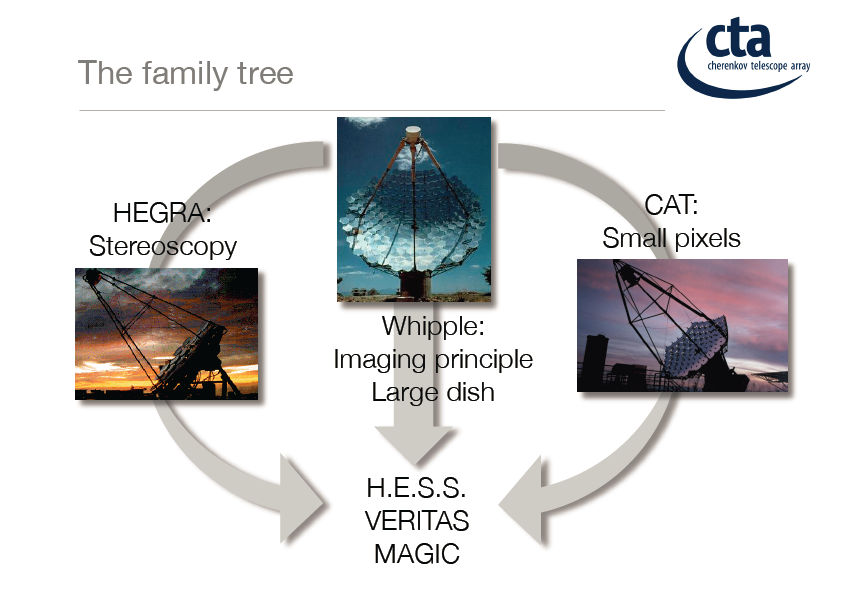 And … the FERMI satellite
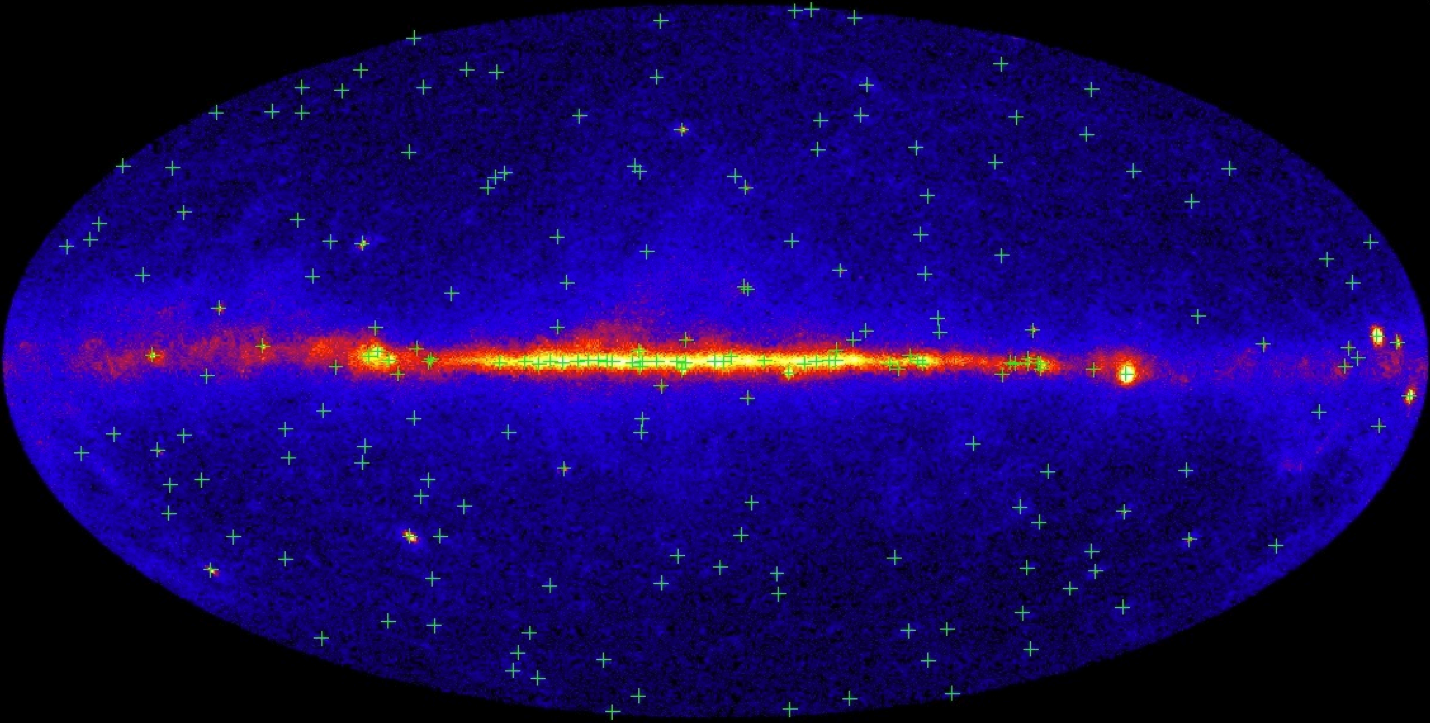 Green crosses: 205 brightest LAT sources
EGRET on the Compton Obs. found  <30 sources above 10s in its lifetime. 
Typical 95% dr is <10’.  (For brightest src, it is <3’.)  Improvements  expected. 
About 1/3 of the sources show definite evidence of variability.
>40 sources have no associations with known g-ray emitting classes of objects.
Current Status of VHE ap
The current generation of telescopes (H.E.S.S. / MAGIC / VERITAS) have detected >100 sources.
Several more with HESS2 / MAGIC2 / upgraded VERITAS
Stellar Winds
Supernova Remnants
Pulsar Wind Nebulae
Binary Systems
Molecular Clouds
Galactic Centre
No Counterpart/Dark Sources
 AGN
Constraints on EBL
Constraints on QG
CR Electron Spectrum
Regular observations made between 70 GeV-20 TeV with few % Crab sensitivity
Science Potential
adapted by Hinton from 
Horan & Weekes 2003
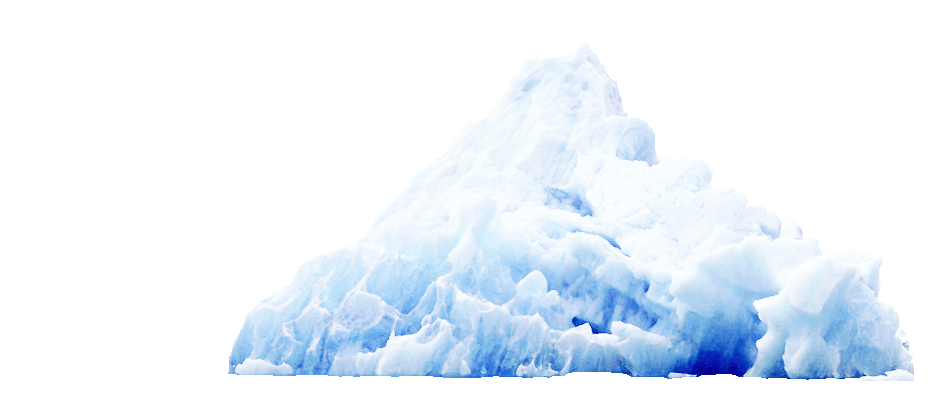 Distance                        kpc                          Mpc                           Gpc
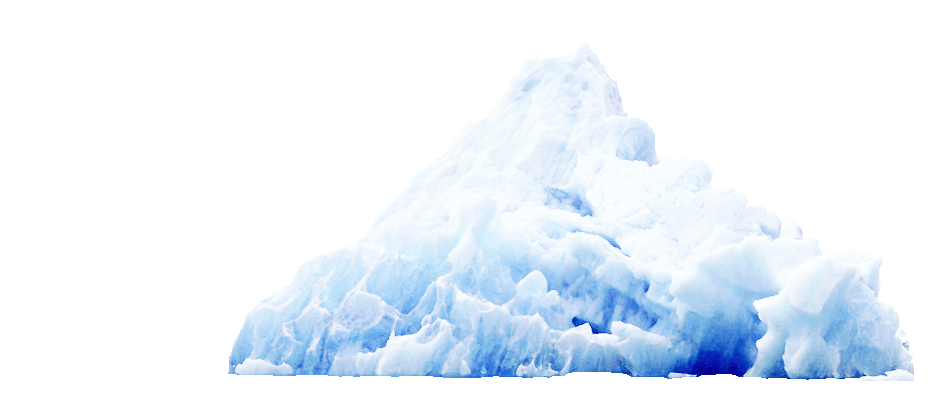 Blazars
Starbursts
SNR/PWN
Radio Gal.
Binaries
Pulsed
Current


CTA
Sensitivity
Flux
Colliding
Winds
+Dark Matter
GRBs
Clusters
Current instruments have passed the critical sensitivity threshold and reveal a rich panorama, but this is clearly only the tip of the iceberg 
What big science questions remain ?
Big Science Questions
Determining
Origin of galactic cosmic-rays
Whether γ-ray binaries emit via wind/jet
Studying
Star formation regions
Pulsars and PWN  
Studying Physics of AGN Jets
Galaxy clusters: the dark side of structure formation.
Constraining 
Extragalactic Background Light 
Quantum Gravity Energy Scale
May detect WIMP annihilation
Dark sources / New source classes
CTA tech wish list
Higher Sensitivity at TeV energies (x10)
Deep Observations  More Sources

Higher Detection Area
Greater Detection Rates  Transient Phenomena

Better Angular Resolution
Improved morphology studies  Structure of Extended Sources

Lower Threshold (some 10 GeV)
Pulsars, distant AGN, source mechanisms

Higher Energy Reach (PeV and beyond)
Cutoff region of galactic accelerators
Sources of UHECRs?

Wide Field of View
Extended Sources, Surveys
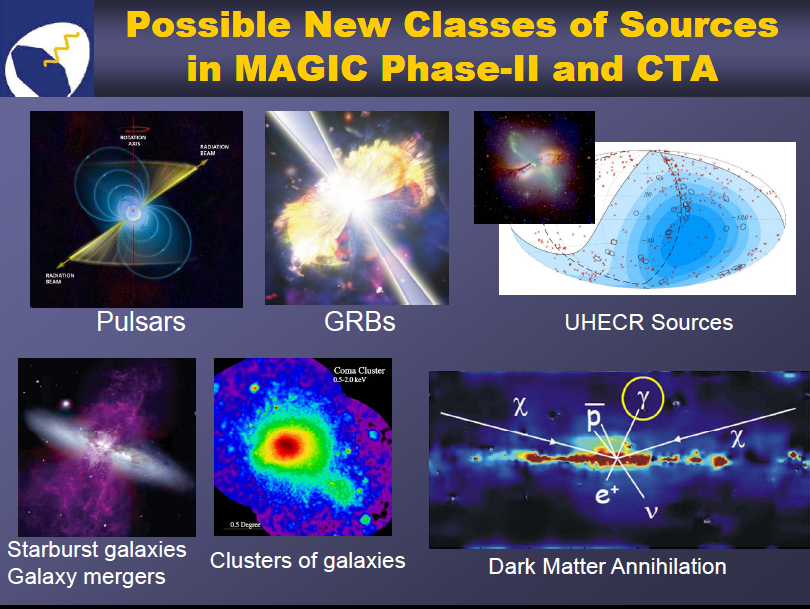 A few examples of science cases 
for CTA …
… and a few open issues for CTA!.
Spectral degeneracy at 
TeV energies
HESS J1834-178
CTA
AGILE
Fermi
uuu
MAGIC
Hadronic: 2MÄ of target gas, exp-cutoff proton distrib: a=2.1, Ec=100 TeV, 
                np=6cm-3, L(0.4-6 TeV)=2.5E+34erg/s
Leptonic: B=10mG, exp-cutoff electron distrib: a=2.0, Ec=20TeV
D = 4 kpc
low Ethr (~10-30 GeV)
to discriminate
VHE g-rays: 
hadronic or leptonic ?
CTA  improved low-E coverage,  solve spectral degeneracy
Origin of Galactic CRs from SNRs
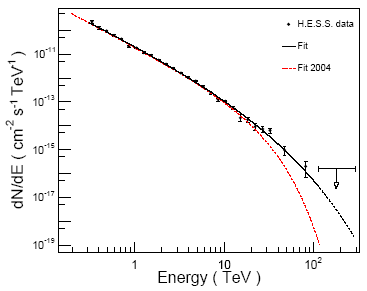 J1713.7-3946
Leptonic:  
Ee ~ 20 (Eg )1/2 TeV  
     ~ 110 TeV … but KN sets on ..  ~100 TeV
Hadronic: 
Ep ~ Eg / 0.15 ~ 30 / 0.15 TeV ~ 
     ~ 200 TeV = 105.3 GeV
Importance of improving statistics: 3 years of HESS data
                                                         1 year
CTA: improved statistics at Eg > 100 TeV, to probe CR knee
Measurement of diffusion coefficient (cf  diffusion-loss equation)
Aharonian + 2006
· index G~2-2.2 (strong NR shock)
· little variation across SNR
CTA  spatially resolved spectroscopy
 young SNRs (t<tcool (p,e)):
CRp spectrum g  =  1+2a  +  b


 measure k(p) as a function of p
= pb … b~0.6 ?
from secondary/primary
ratio
diffusion coefficient: 
k(p)  µ  A pb
from radio
from VHE
Cosmic Rays and Star Formation
CR – SN relation    (Ginzburg & Syrovatskii 1964)
v Fermi-I mechanism    SNRs
   v   SN rates, massive star formation
Milky Way
normalization
g-ray (measured)
Up ~ ¼  (nSN t-)  (h Eej)  rs-3
Test:
observed
observed
CTA to observe (detect) more SF galaxies: 
    LG gals, NGC 4945, NGC 1068
Strong CR production in SF gal’s:
 universal acceleration efficiency of SN?
 Fermi acceleration at work (NR strong shock)?
 CRp diffusion
NGC 253                   250   eV cm-3
M 82                          220
Milky Way                     1
M31                               0.35
LMC                               0.25
SMC                               0.15
obs’d
obs’d
h » 5%
particle 
accel. eff.
SN rate
SB radius
Up ~ ¼  (nSN t-)  (h Eej)  rs-3
protons’
lifetime
Eej » 1051erg
kin. energy
of SN ejecta
pp collisions
(spp cnp )-1   ~   2 x 107 np -1   yr
t_   »  
                3 x 104  (rs/0.3 kpc)  (vout/2500 km s-1)-1  yr
advection
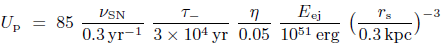 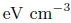 2.0E+4 yr  adv
2.6E+3 yr  adv
5.0E+6 yr   pp
2.0E+7 yr   pp
1.0E+7 yr   pp
4.0E+7 yr   pp
191   eV cm-3
240   eV cm-3
1.0  eV cm-3
0.7  eV cm-3
0.2  eV cm-3
1.0  eV cm-3
N 253
M 82
MW
M31
LMC
SMC
0.12/yr
0.25/yr
0.02/yr
0.01/yr
2 E-3/yr
1 E-3/yr
0.20 kpc
0.26 kpc
3.0    kpc
4.2    kpc
3.0    kpc
2.1    kpc
iif CRp advected by diffusion vdiff=100 km/s    Up=0.15 eV/cm3
Gamma-Ray Bursts (GRBs)
· Most energetic explosions since Big Bang (1054 erg if isotropic)

· Astrophysical setting unknown (hypernova?)

· Emission mechanism unknown (hadronic vs leptonic, beaming,
size of emitting region, role of environment, … … )

 Cosmological distances (z >> 1)
  Missed naked-eye GRB 080319B (z=0.937)
Gggg
HESS
MAGIC
----------------------------------------
MAGIC 
    ST
CTA  low Ethr ~ 20 GeV
	  to see GRBs !!
GRBs
080319B  missed obs of “naked-eye” GRB
Intrinsically:
Nearby: z=0.937
Brightest ever observed in optical
Exceedingly high isotropic-equivalent in soft g-rays
Swift/BAT could have observed it out to z=4.9
1m-class telescope could observe out to z=17
Missed by both AGILE (Earth screening) and  MAGIC (almost dawn)
next BIG ONE awaited !!
AGN
Short-term simultaneous SEDs of low-z blazars.
Quiescent states of low/intermediate-z blazars.
High states of high-z blazar.
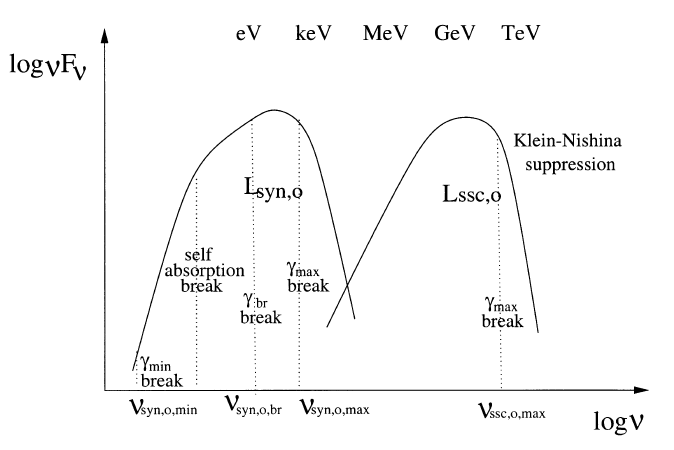 IACT
CTA
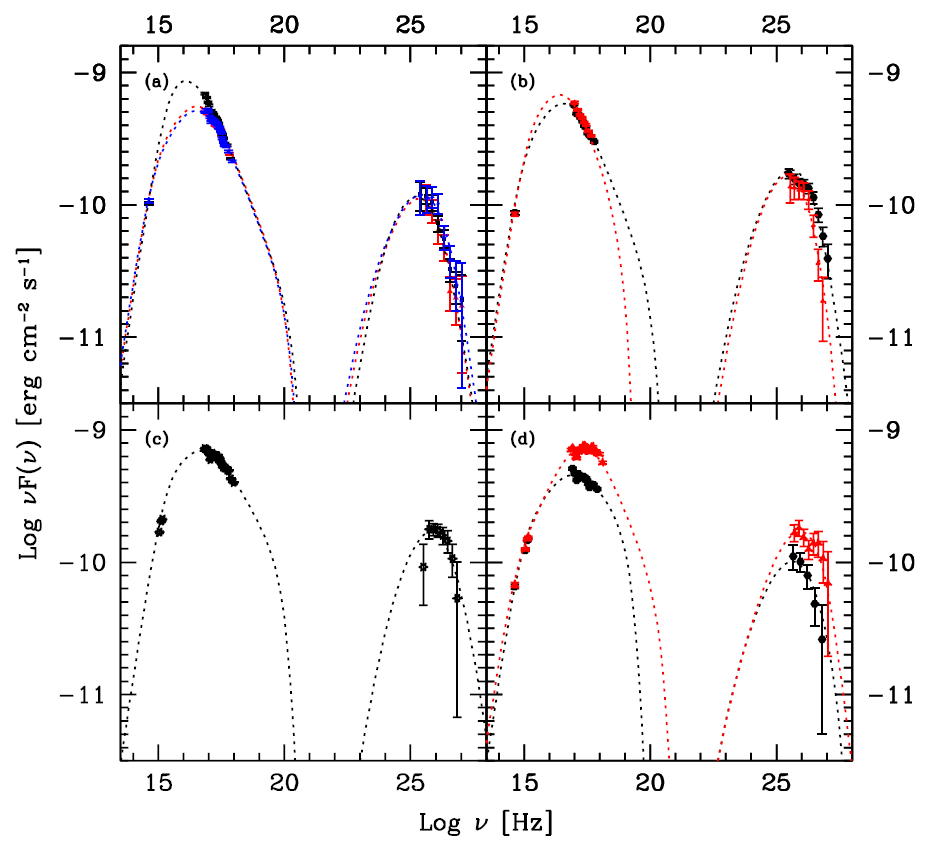 Mk 421 
Flare  of 
Mar/Apr 2008
Aleksic + 2012
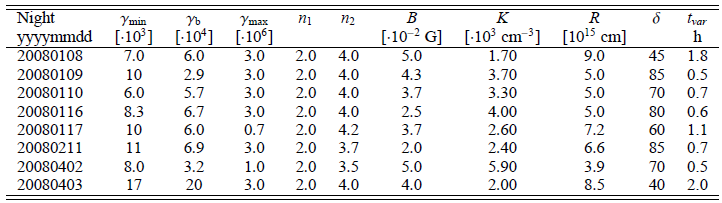 PKS 1424+240Prandini et al. 2012
detected by VERITAS, confirmed by MAGIC (2009)
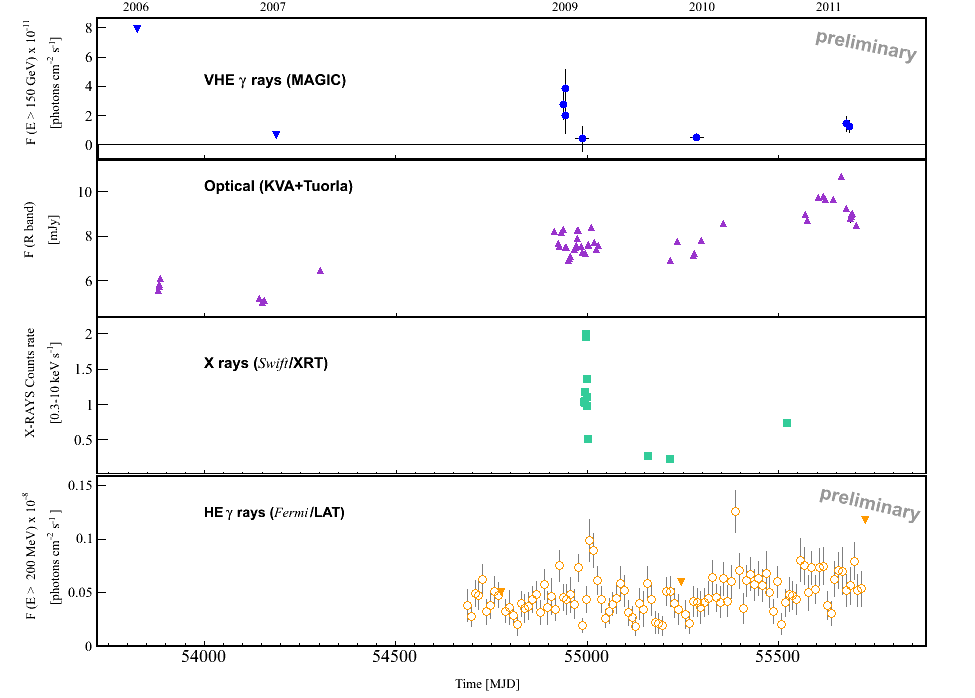 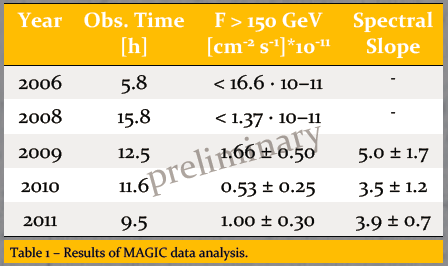 Detected by VERITAS (2009), confirned by MAGIC
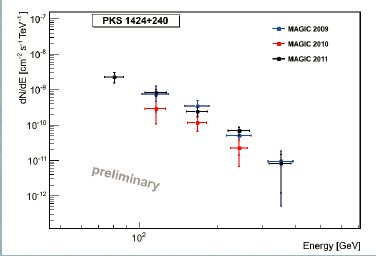 New: z>0.6
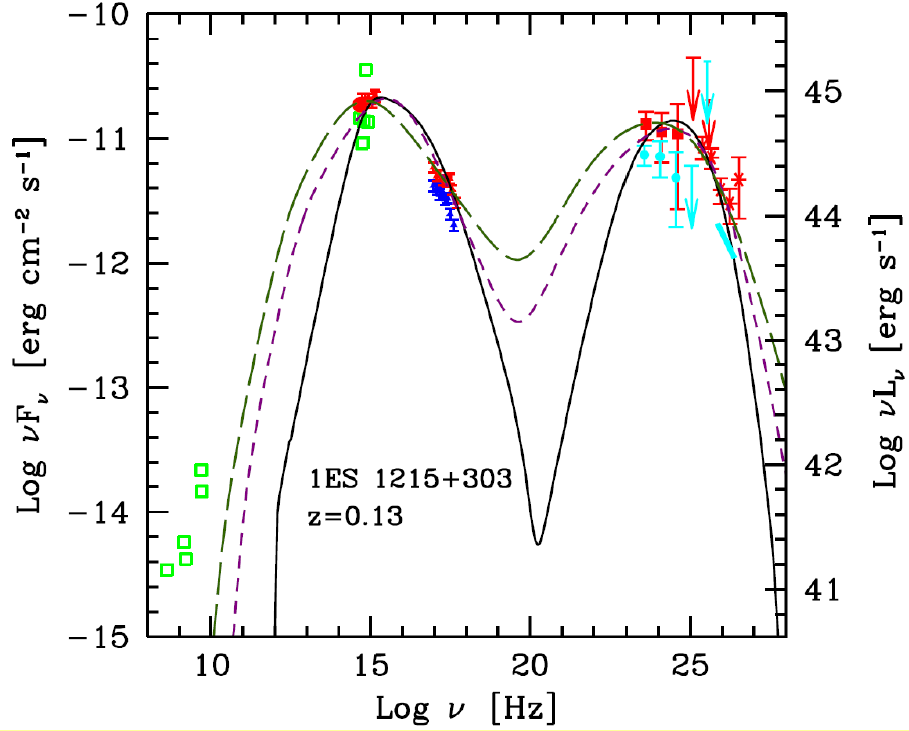 simultaneous 2011
archival
Jan-Jun 2010
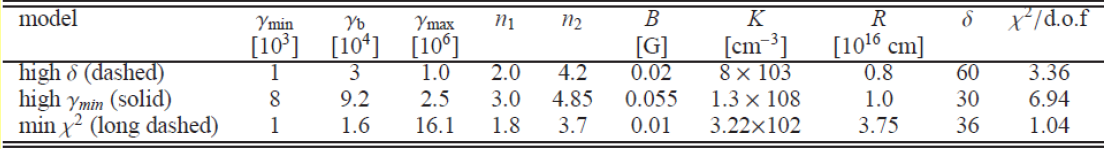 z = 0.048
1ES 1959+650
Backes + 2012
7 Telescope Array, Whipple, HEGRA, MAGIC
2 n detected by AMANDA (1 during orphan flare)
Regular monitoring 2005-2011:  58 hr
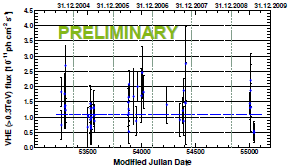 1-zone SSC model
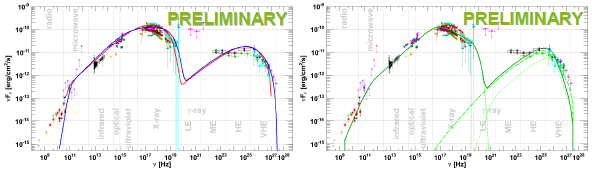 1-zone EC model
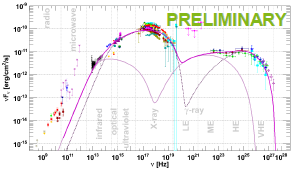 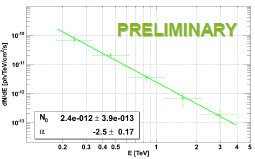 2-zone SSC model
Steady source.
Rich non-simult. SED.
Beyond blazars
New generation IACTs have established new classes of VHE active galaxies different than blazars…
Starbursts 
2 — none discovered by MAGIC
No central source, probably global
emission of all CR in galaxy
Blazars (BL Lacs): 
still the vast majority: 
~40 — 15 discovered by MAGIC
Extensive studies
Quasars 
3 — 2 discovered by MAGIC
Different physics:intense radiation fields.
Very far: useful to study EBL
Radiogalaxies
4 — 2 discovered by MAGIC
Study emission in jet: they are nearby (can be resolved 
in other wavelengths) and jets not aligned with line of sight.
May be sources of UHECRs?
… Mk 501
Mankuzhiyil  + 2012, 
ApJ, 753, 154
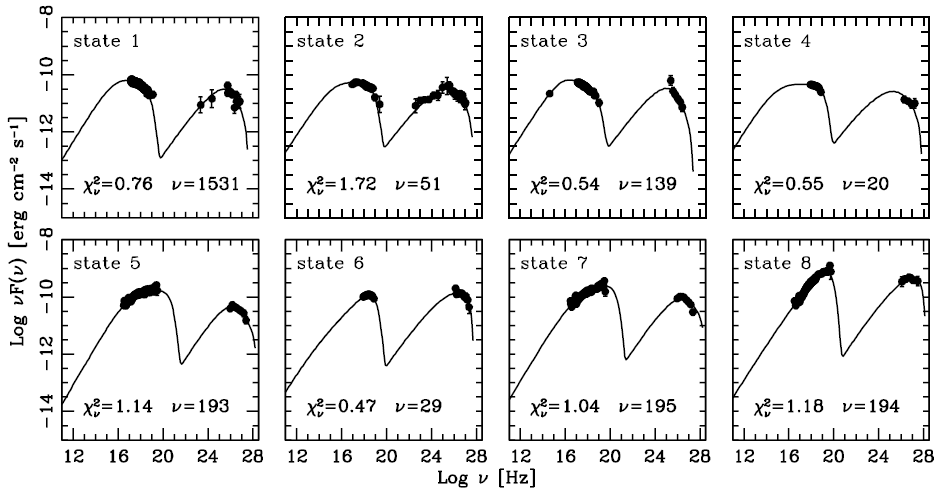 … SSC parameters vs source activity: Mrk 421
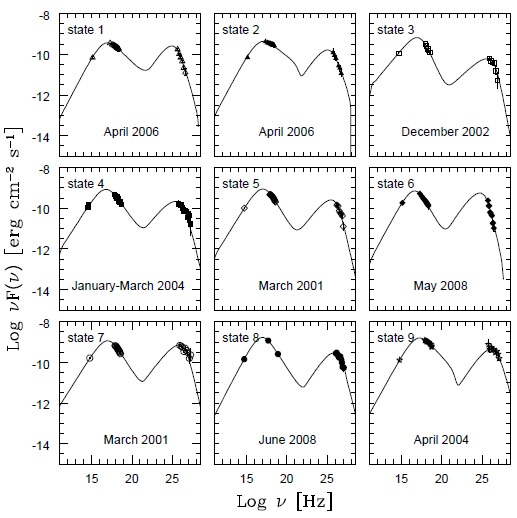 Mankuzhiyil, 
Ansoldi, MP, 
& Tavecchio 2011,
ApJ, 733, 14
Mankuzhiyil + 2012
Mk501
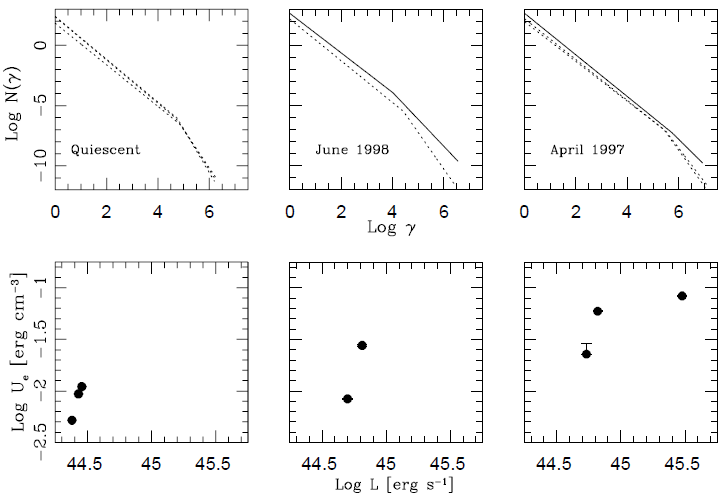 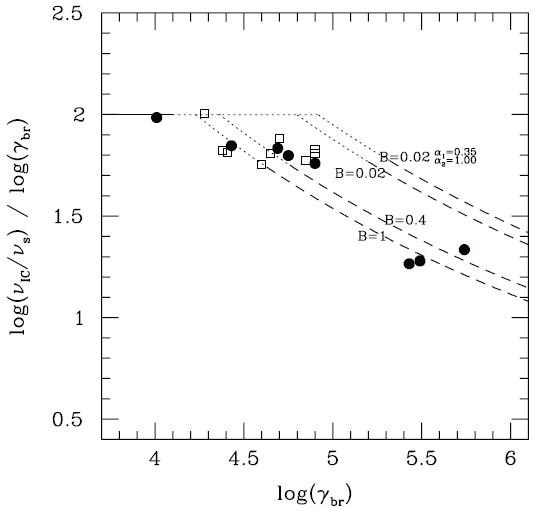 Thomson vs.
extreme K-N
scattering 
regime
Thomson
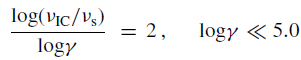 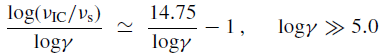 extreme K-N
Mk501 
q Mk421
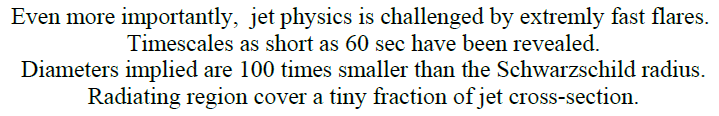 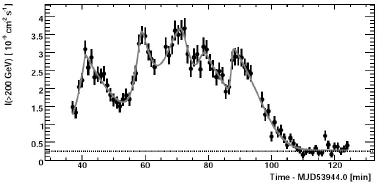 PKS 2155-304
(H.E.S.S.)
D  A  R  K       M  A  T  T  E  R
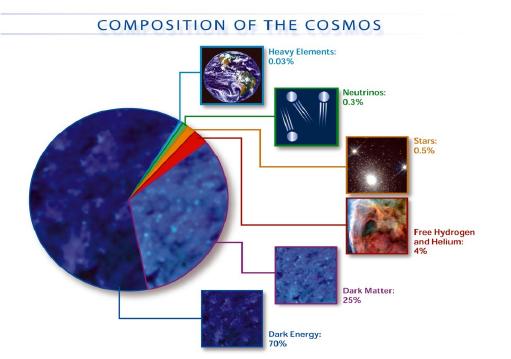 Small, nearby galaxies  …  or  …  large, faraway clusters?
Let’s start from signal from self-interacting DM decay
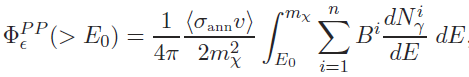 D-2
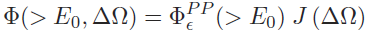  small distances best!
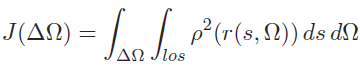  small guys win!
 cosmology: dSph halos are best candidates for DM signal
 astrophysics: dSph stellar pops. are most silent astroph bkgd
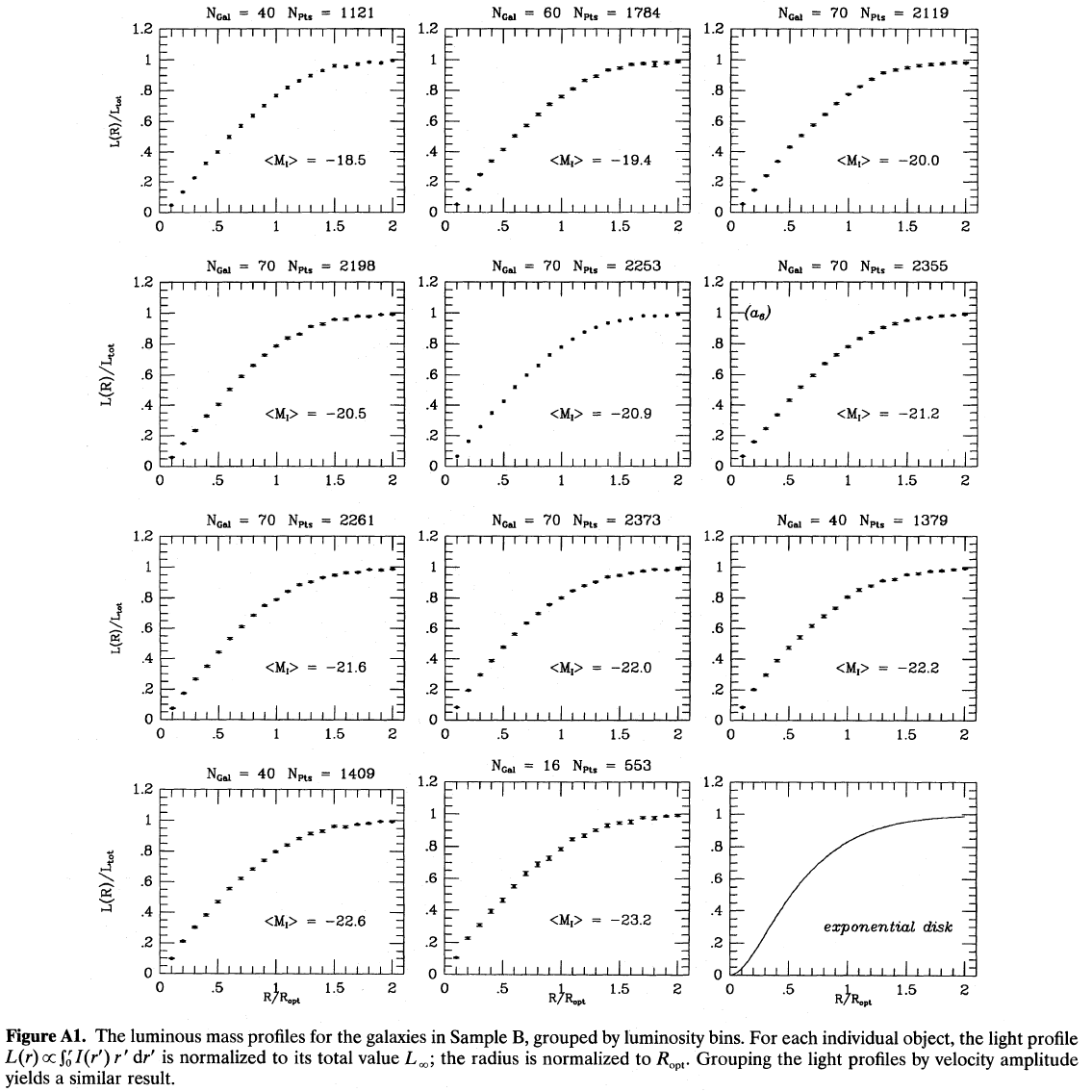 Some background 
on galaxy structure ..
I(r) = I0 exp(-r/Rd)
same profile at 
all luminosities!
1000 galaxies
Persic + 1996
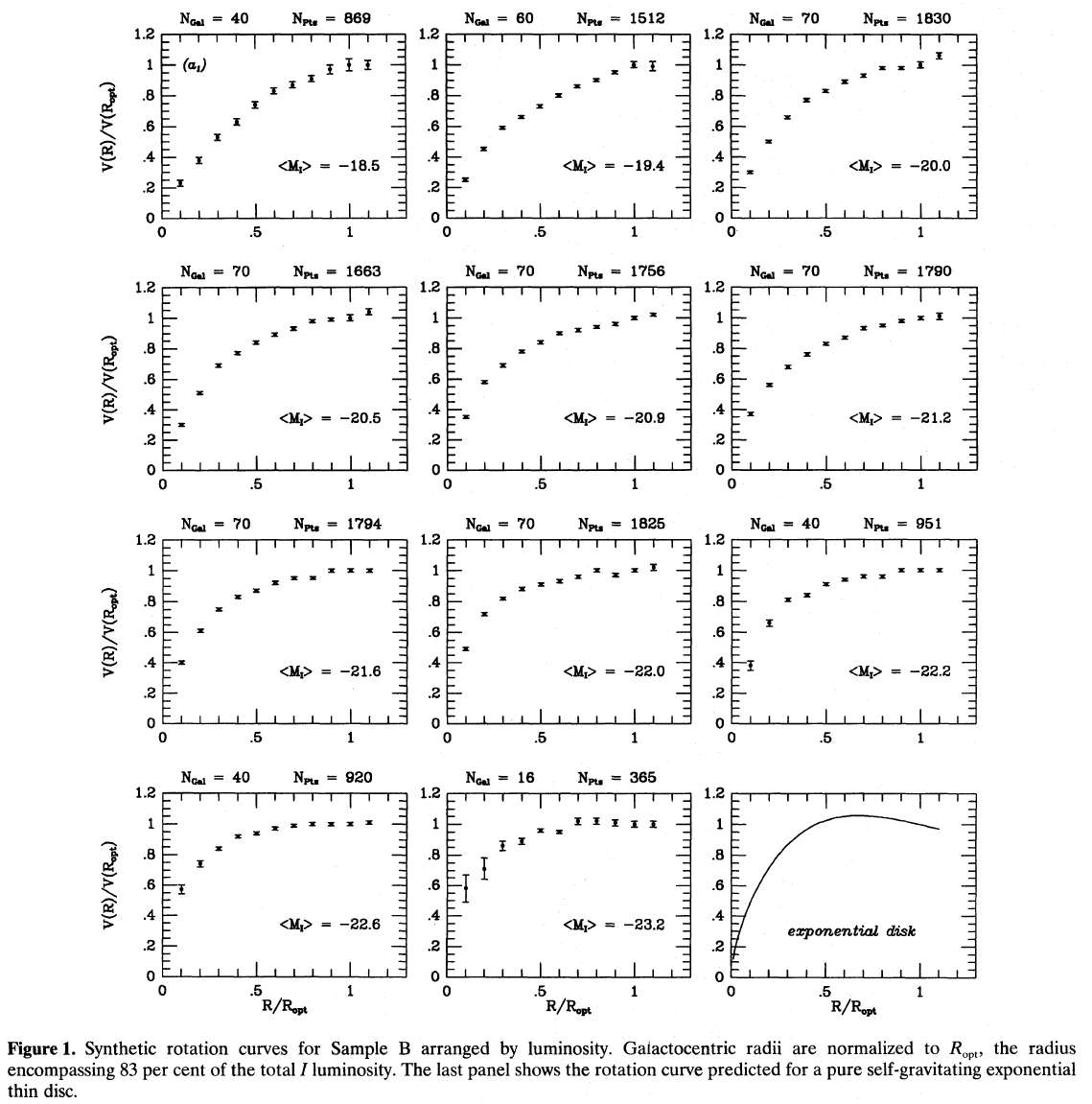 Rotation curves 
are not self-similar 
with luminosity!
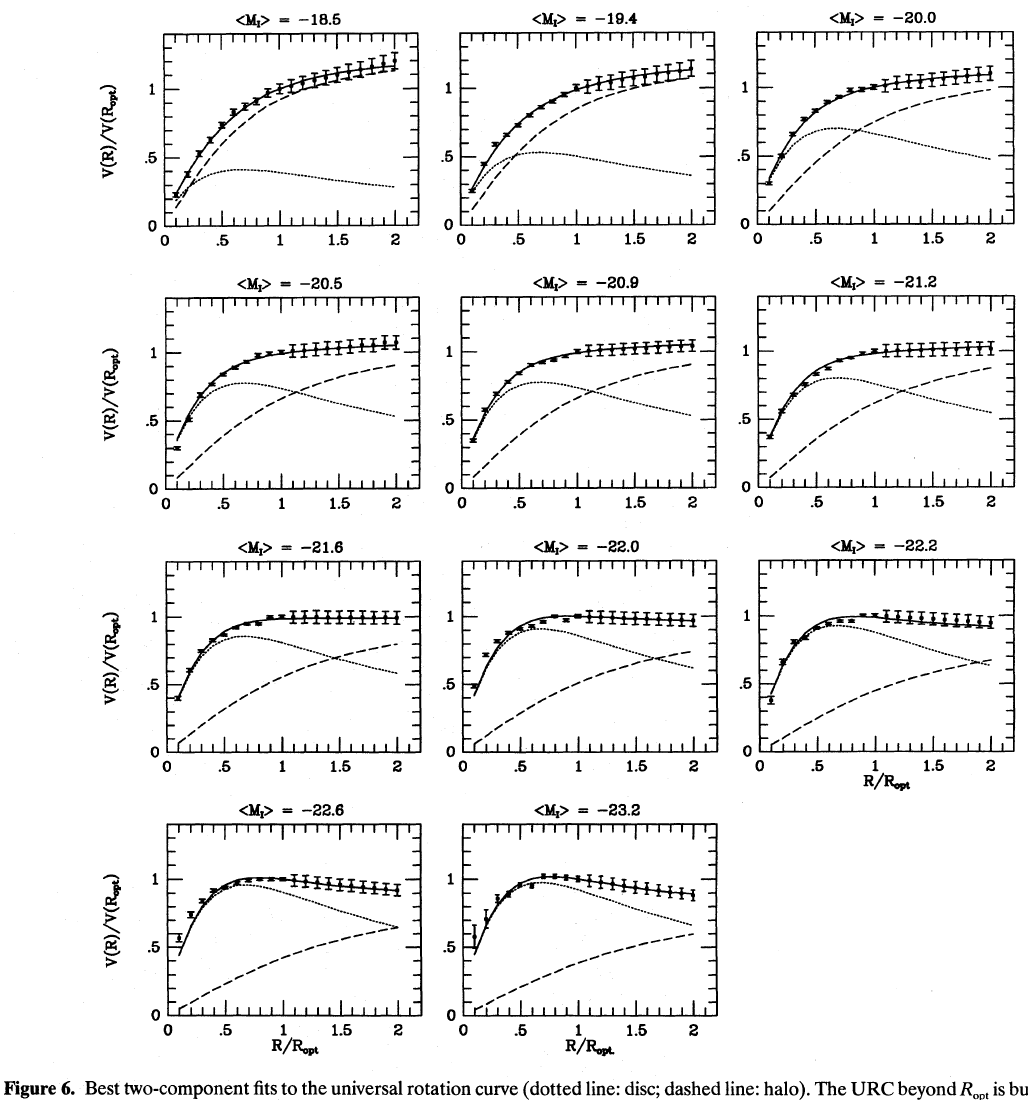 Smooth progression 
of RC shape, and 
disk/halo interplay, 
with luminosity
Universal Rotation Curve 
of spiral galaxies
Persic et al. 1996
blablablabl
lkugkfthjfftrd
Tully-Fisher relation
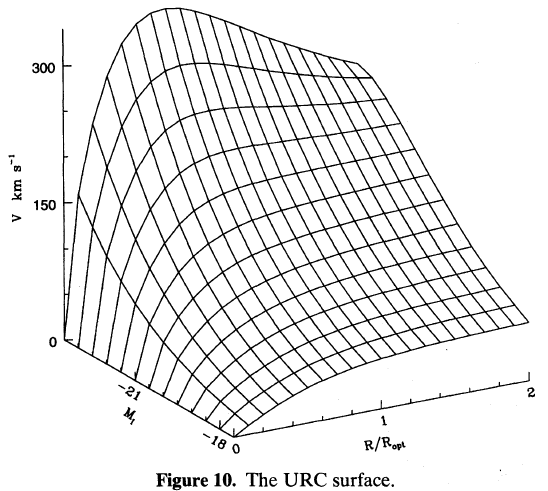 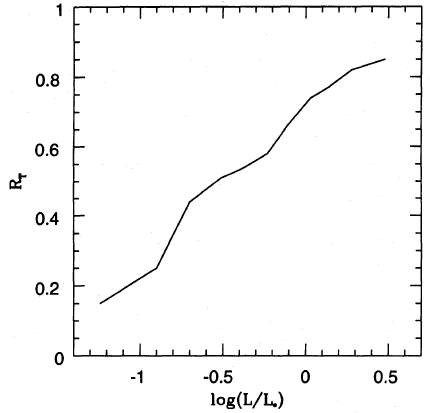 R/Ropt when DM starts 
to be dynamically felt
Rotation 
curve
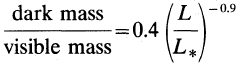 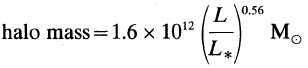 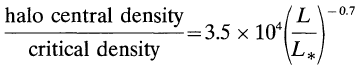 Persic + 1996
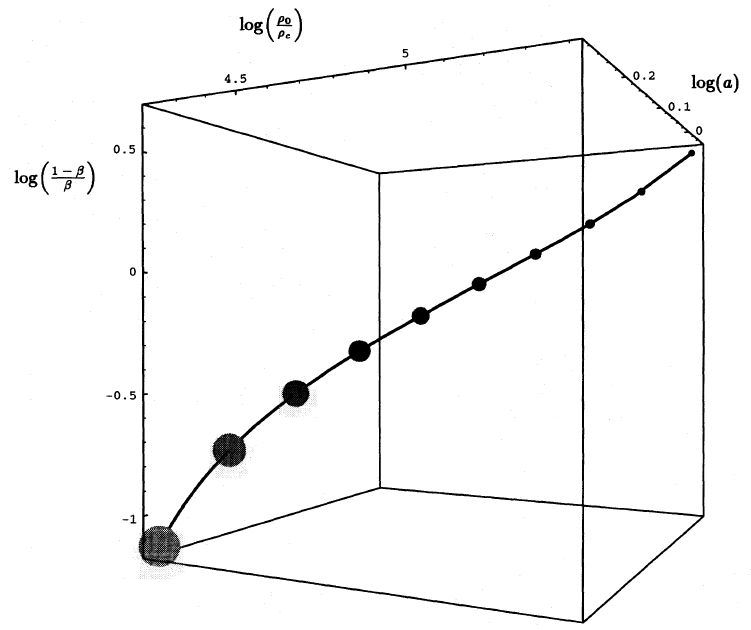 Persic+ 1996
Whence these properties?
Baryon infall: SF  SN expl.  winds  most of infalling baryons lost in small gals., but retained in bigger ones.
Bottom-up cosmology: small galaxies formed first, hence their density retains the cosmological density at the epch of their turnaround
    (dr/r  1.8).
Smaller, denser gals. have little/no SF. Bigger, less dense gals. do have gas and SF.
Dwarf Spheroidals: ideal DM candidates
Milky Way satellites     nearby
High M/L         DM dominated
Old stellar pop.  no ongoing SF
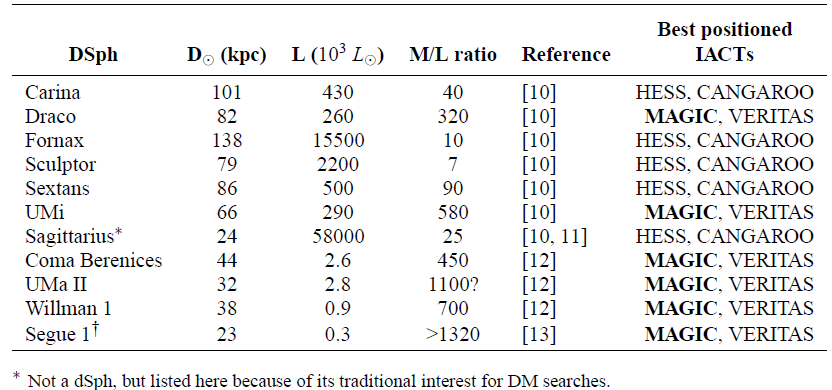 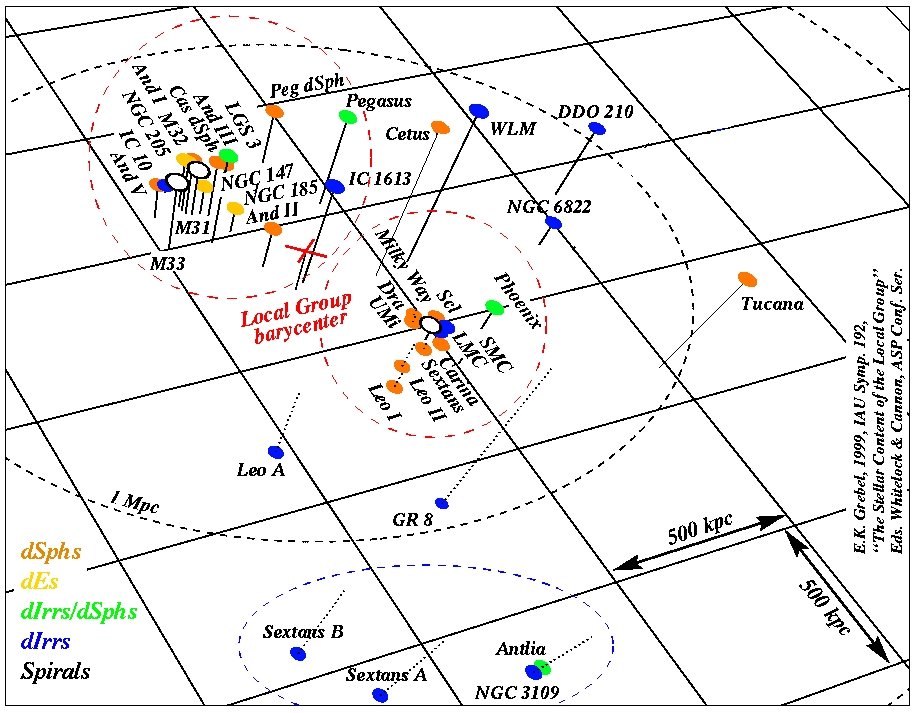 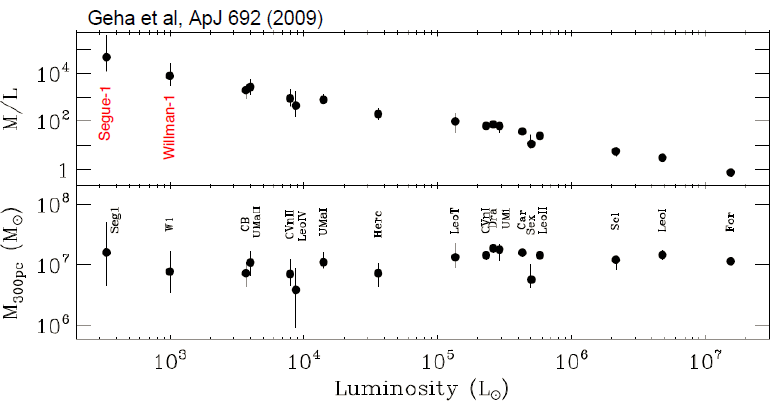 Example: Draco dSph modeling
Bergström & 
Hooper 2006
d~80 kpc
total DM 
annihil. rate
<sAv>, mc: WIMP annihil. cross section, mass
Ng:  g-rays / annihil.
g-ray flux
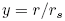 cusped 
profile
upper limit
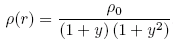 cored 
profile
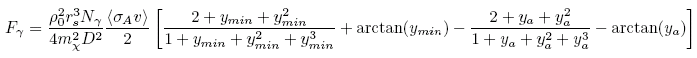 g-ray flux
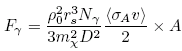 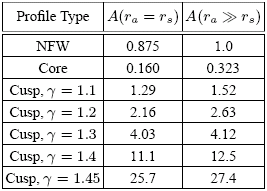 rs = 7 – 0.2  kpc
r0 = 107 – 109 Mž kpc-3
r02 rs3 = 0.03 – 6 Mž2 kpc-3
part. phys
astrophys
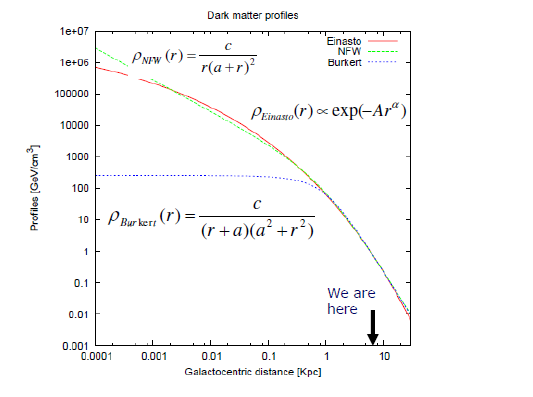 _
bb
t t
t+t-
_
min. cored
W+W-
max. cusped
ZZ
MAGIC
40-h exp.
Fermi LAT
1-yr exp.
Bergström & Hooper 2006
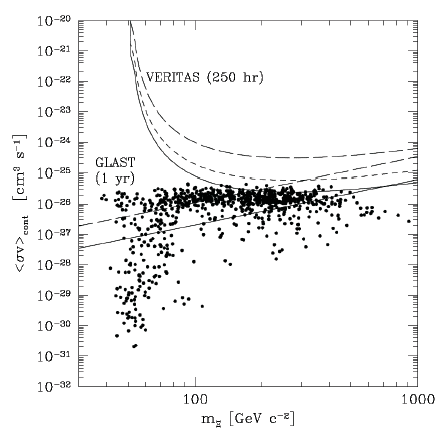 IACT neutralino detection: 
    <sAv>  ³ 10-25 cm3s-1
Stoehr + 2003
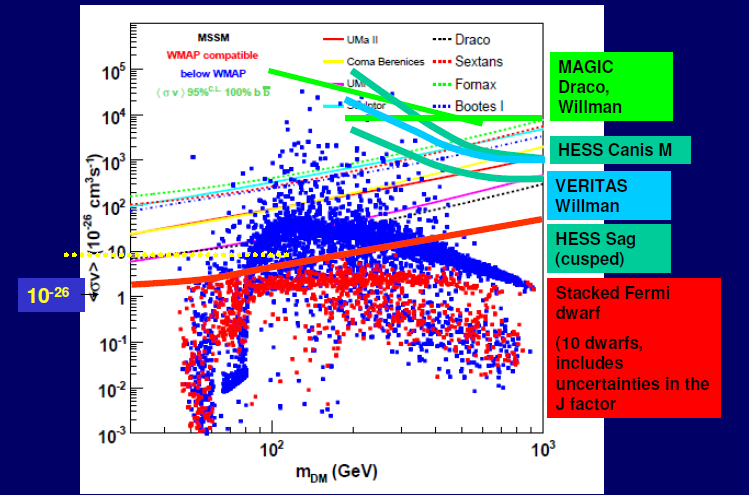 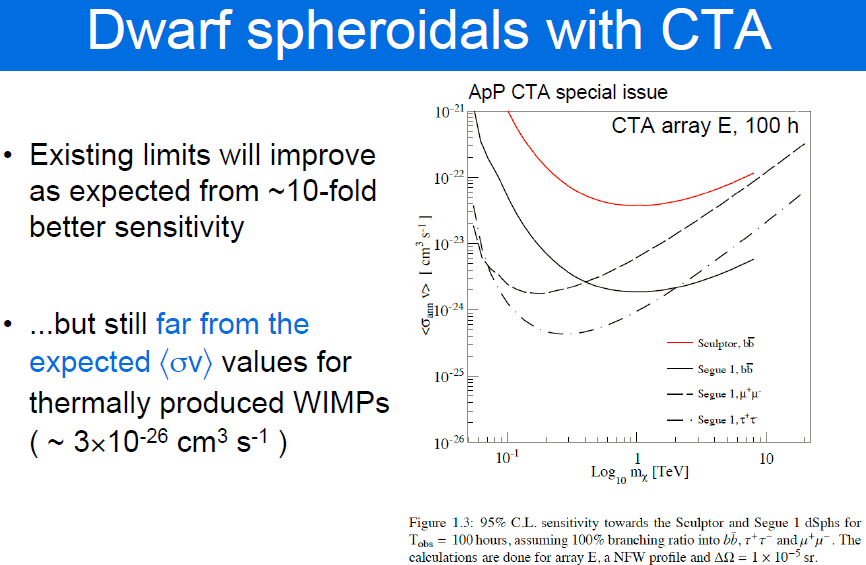 … present status
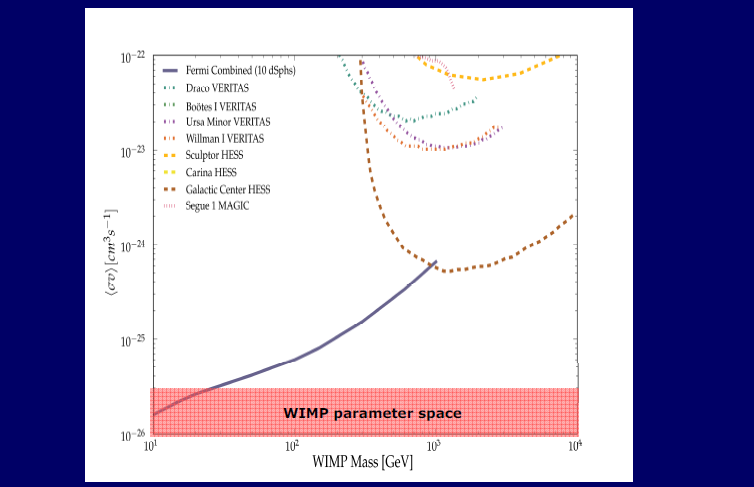 Weniger’s line?
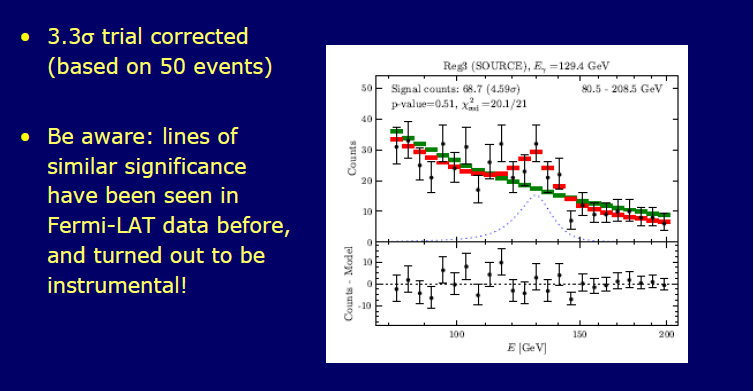 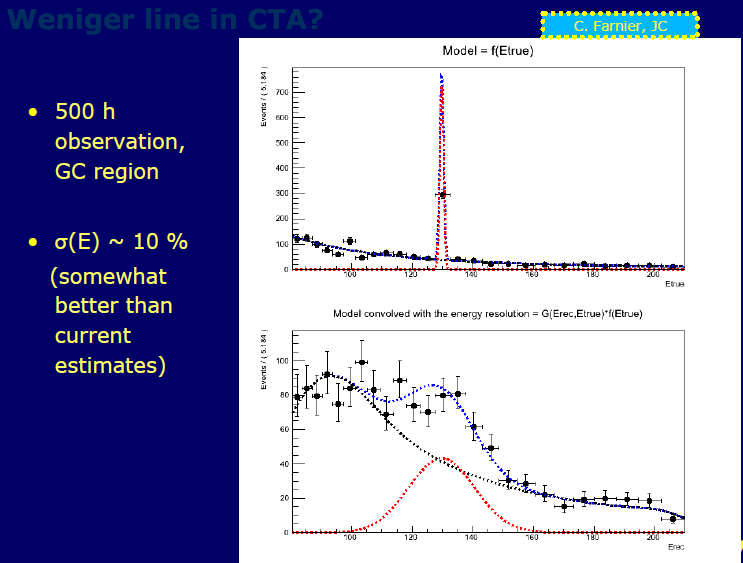 Weniger’s line in CTA?
kgfgtfkfkgkgkhgvkgv
Galaxy Clusters
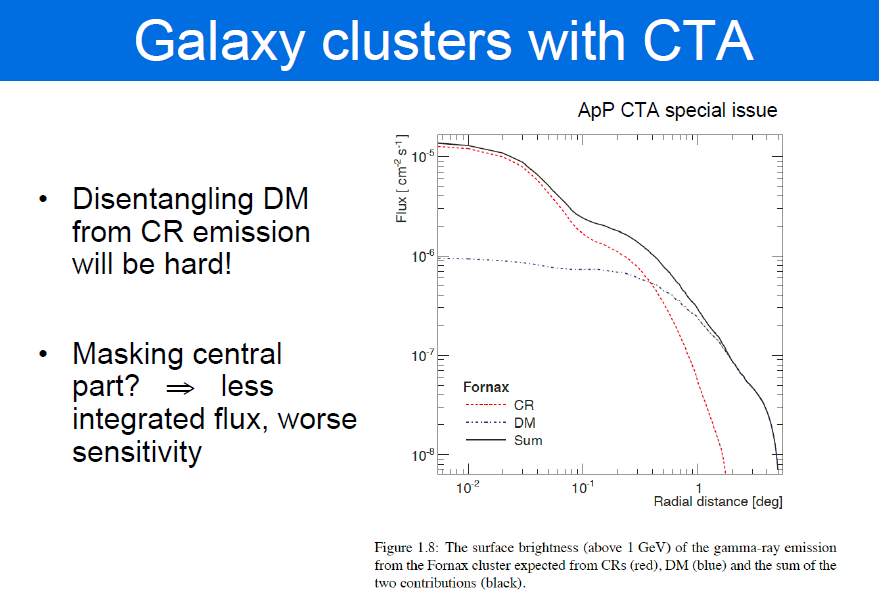 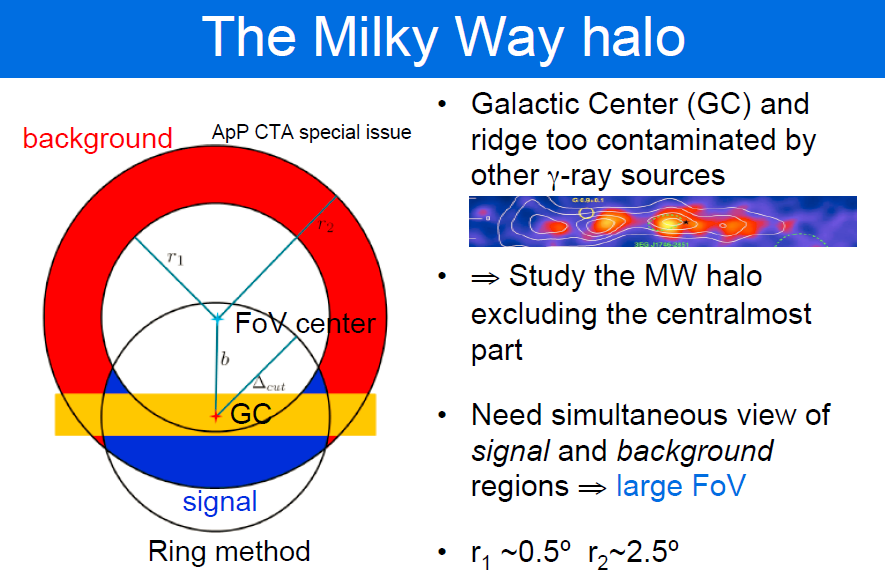 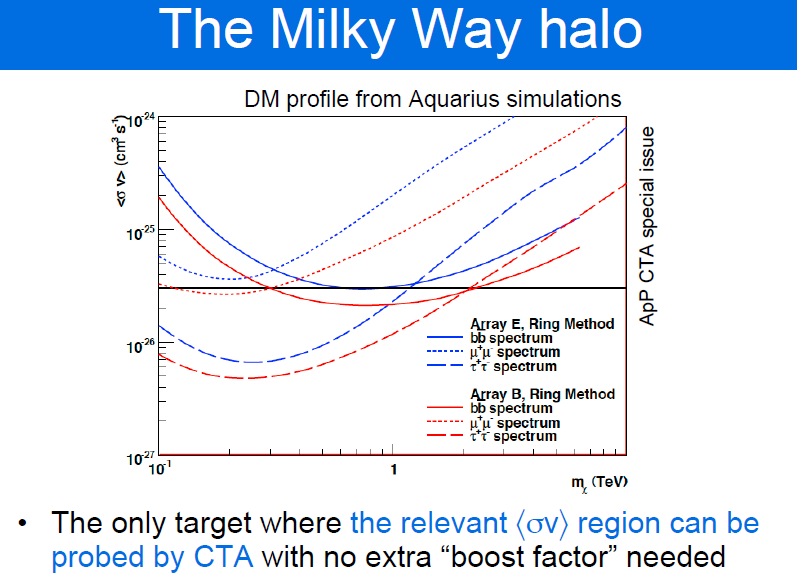 DM: future status
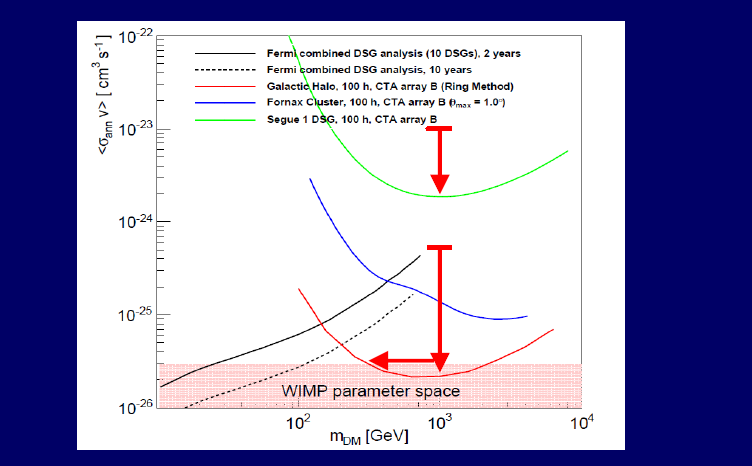 If detected, would 
overproduce EGRB
Conclusions on DM
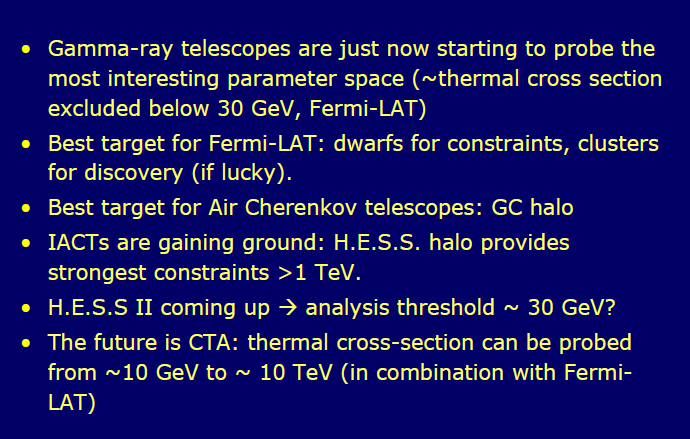 Evolution of cosmic star formation rate
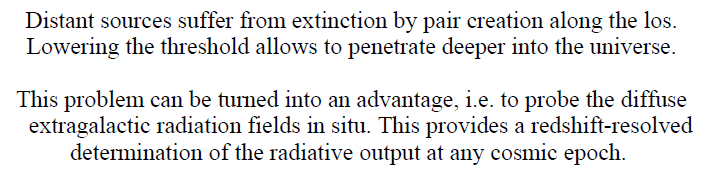 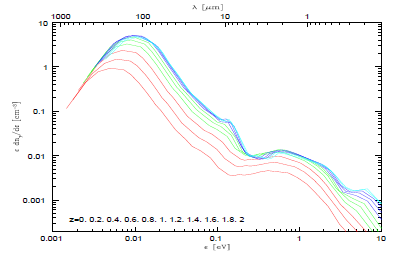 Franceschini
et al. 2008
CTA’s higher-E extension (e.g. 
50 TeV) will allow us to probe 
poorly known sub-mm EBL.
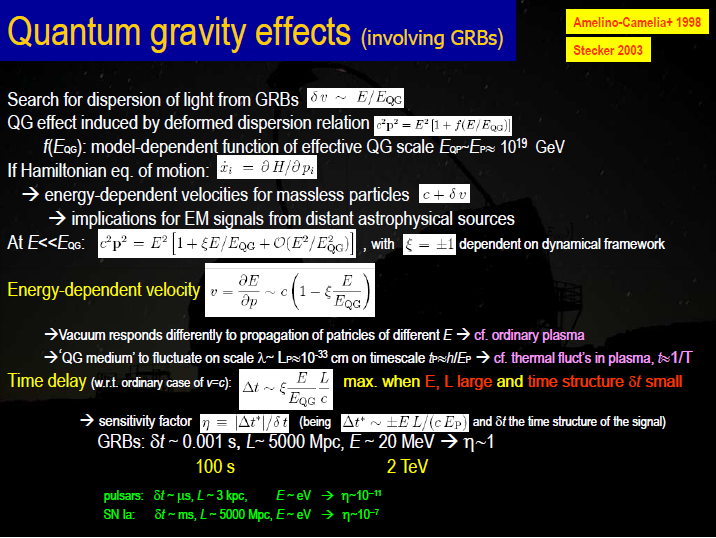 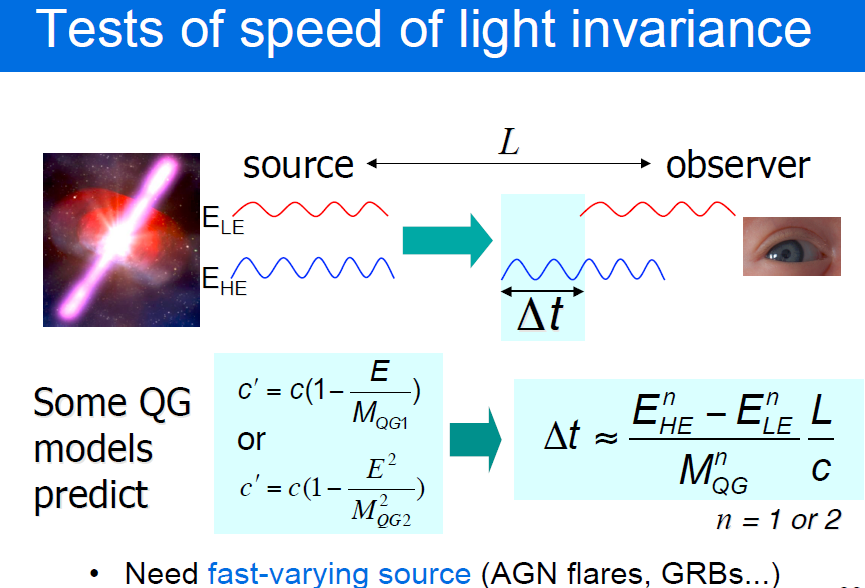 Probing Quantum Gravity
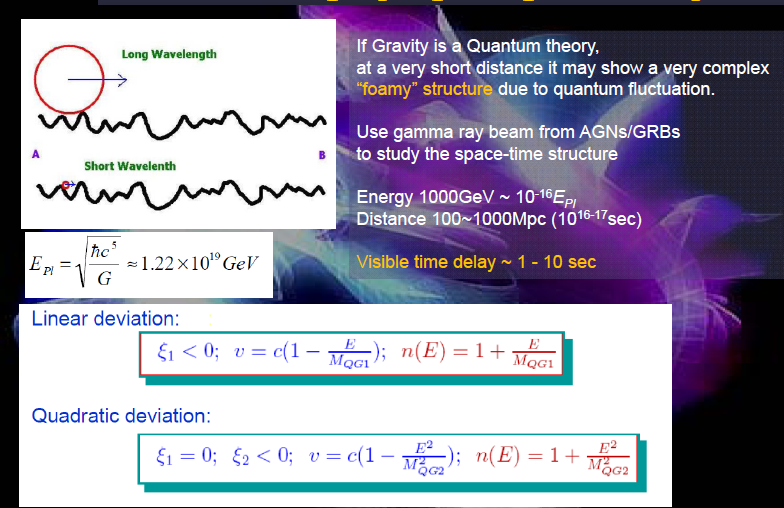 Kjbvakj
EQG ~ 0.05 MP
Major improvements
expected from CTA
and $ no conventional  explanations 
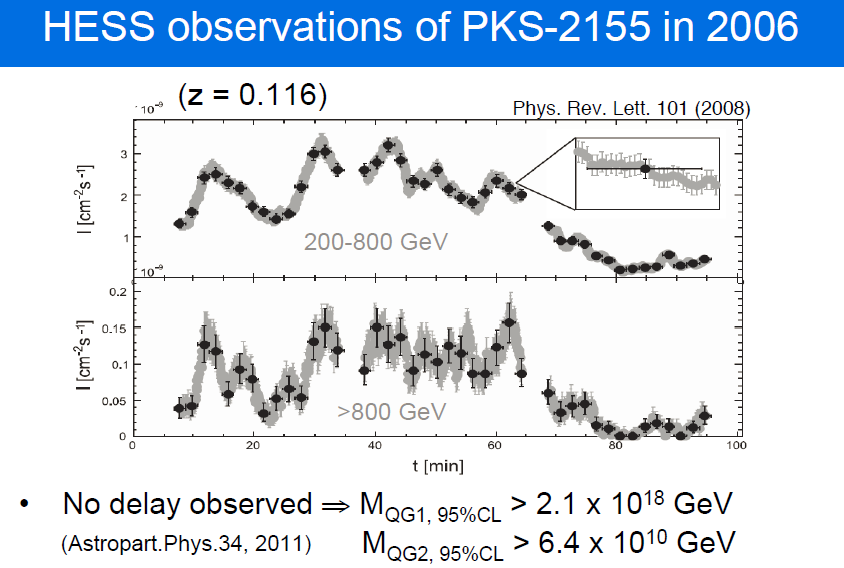 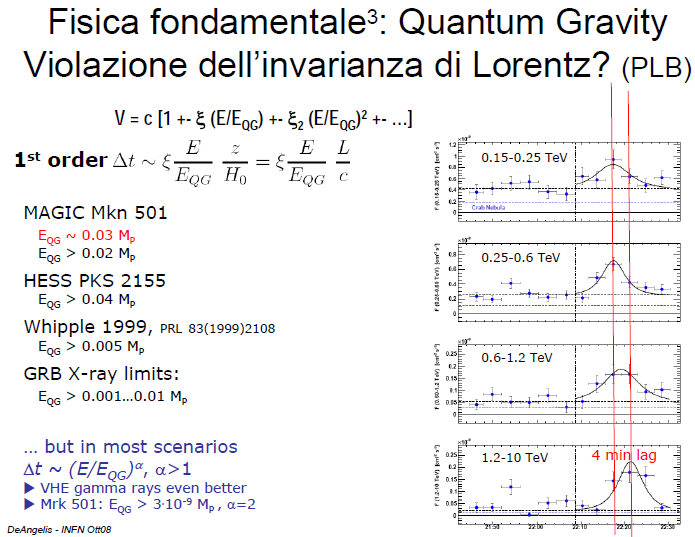 … in general:
Mrk 501: Jul 9, 2005
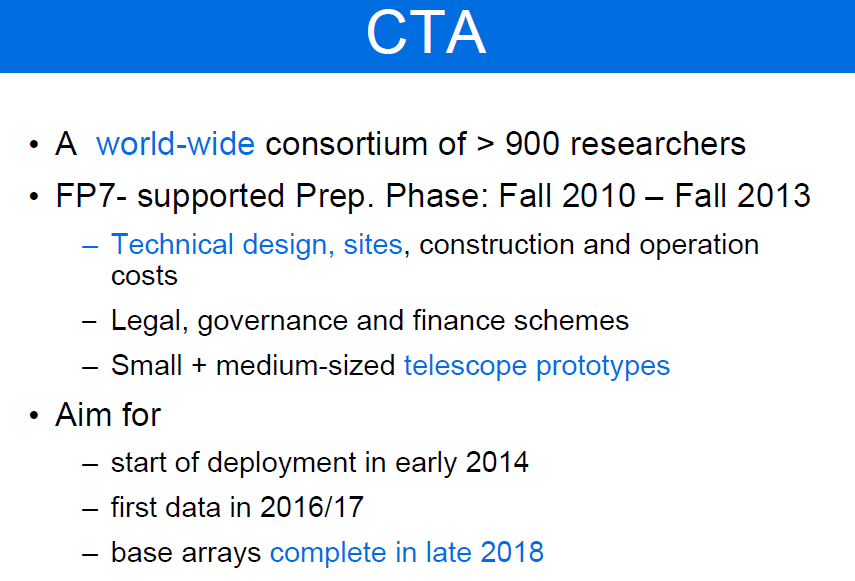 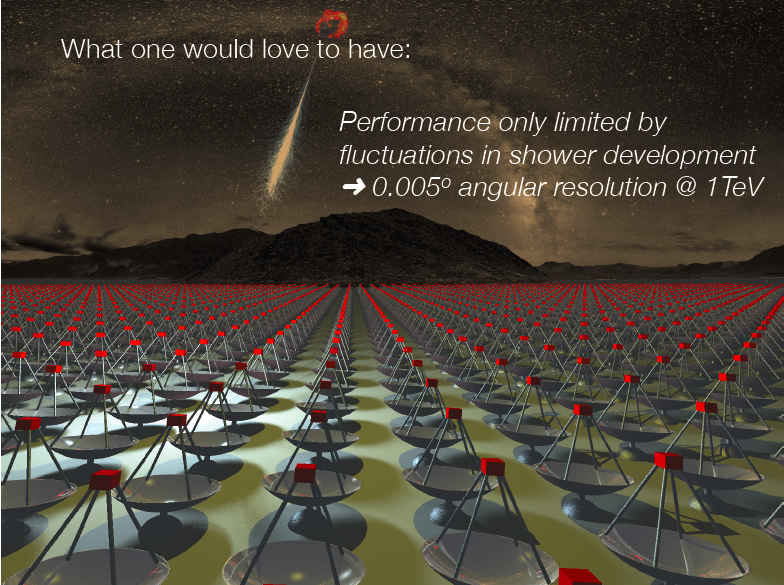 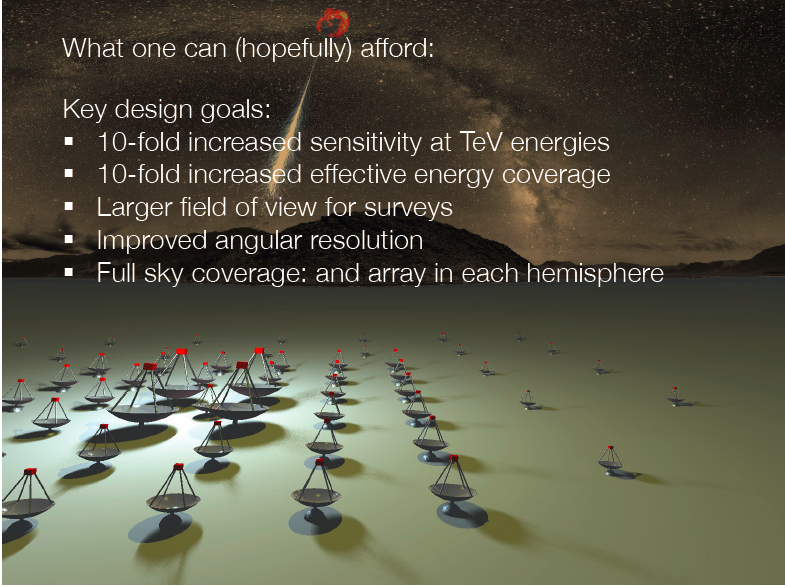 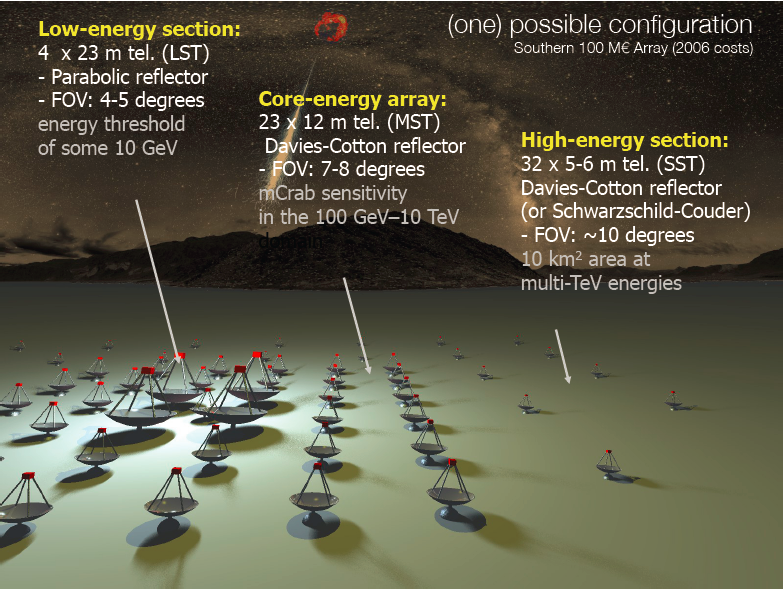 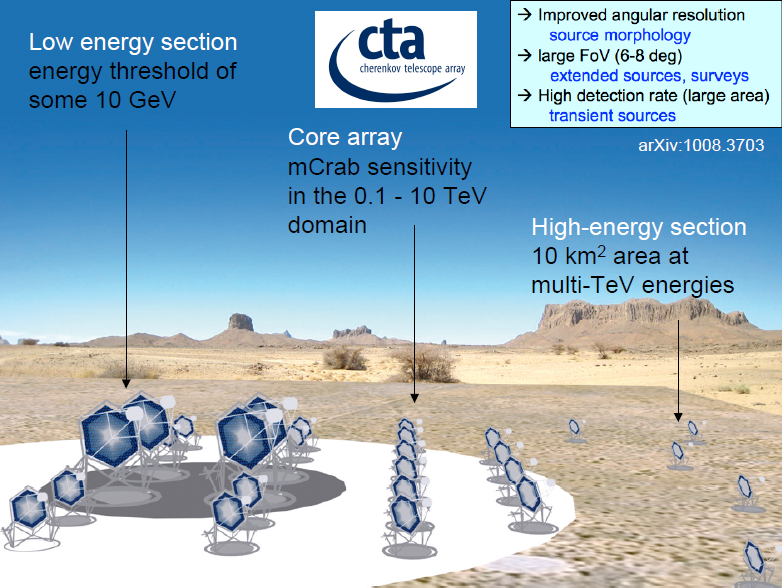 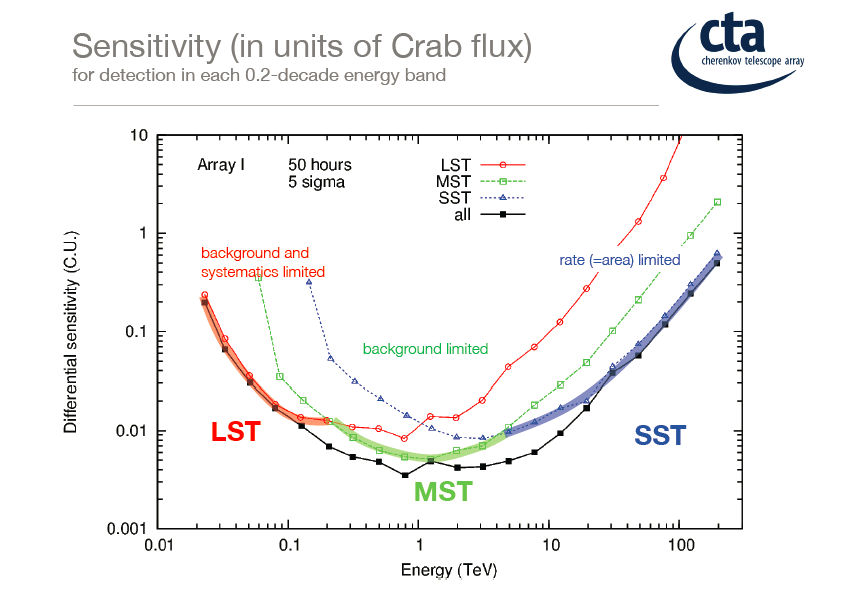 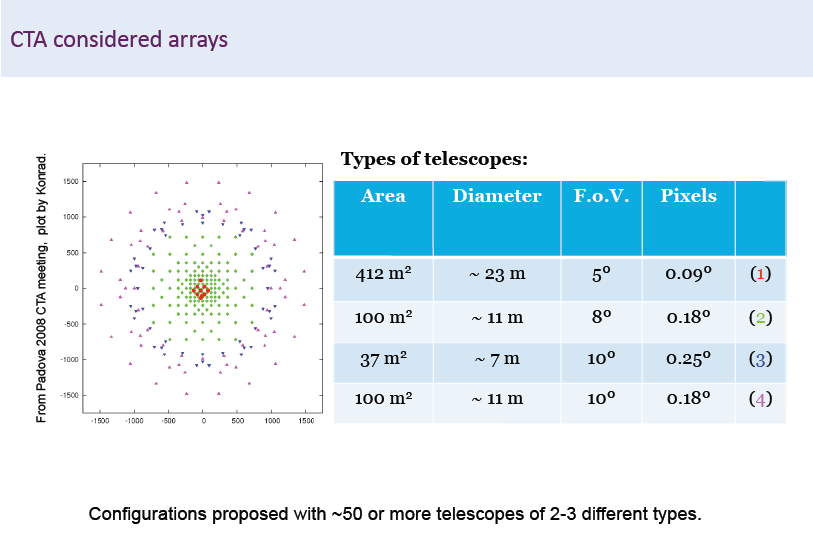 angular
resolution
field
  of 
view
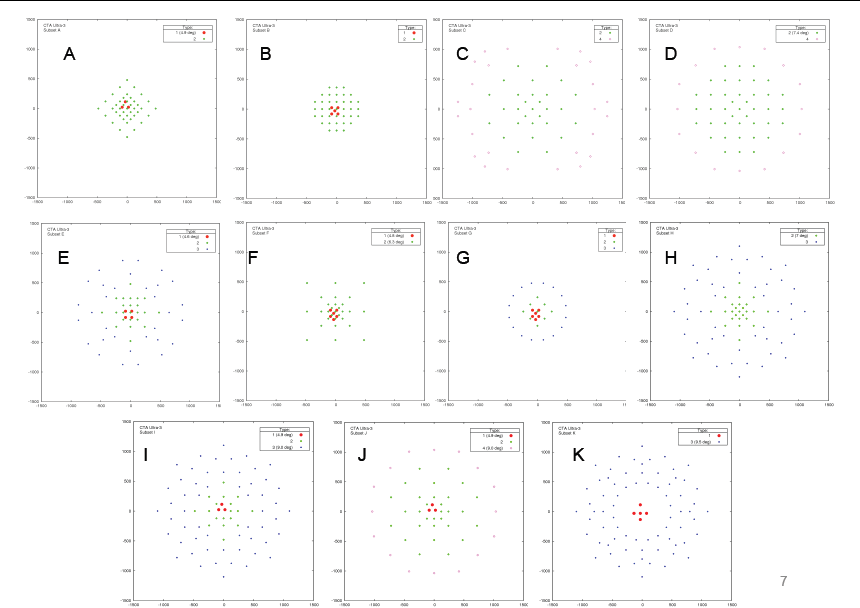 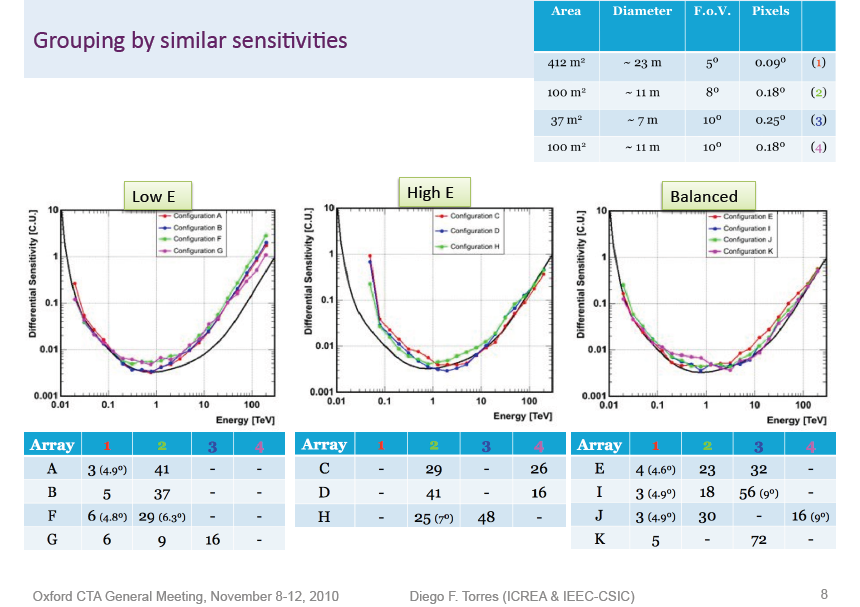 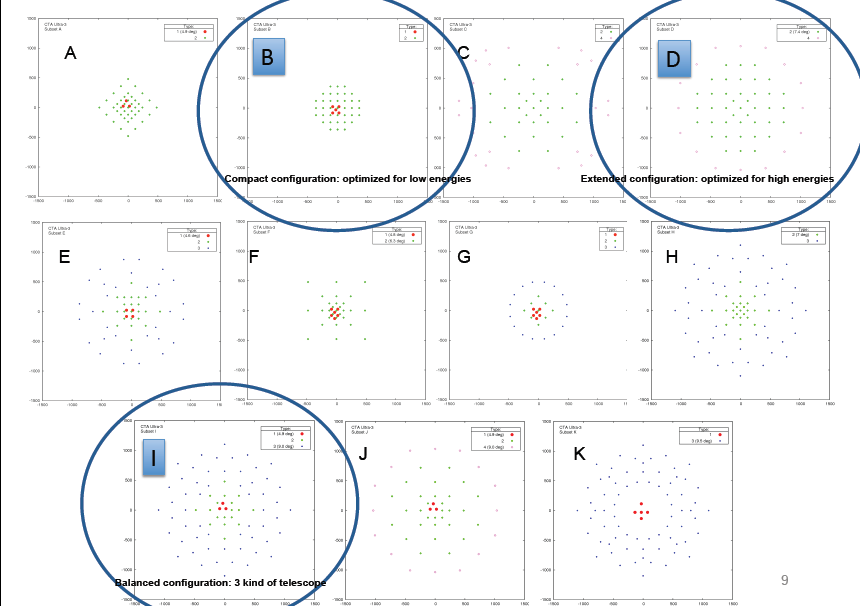 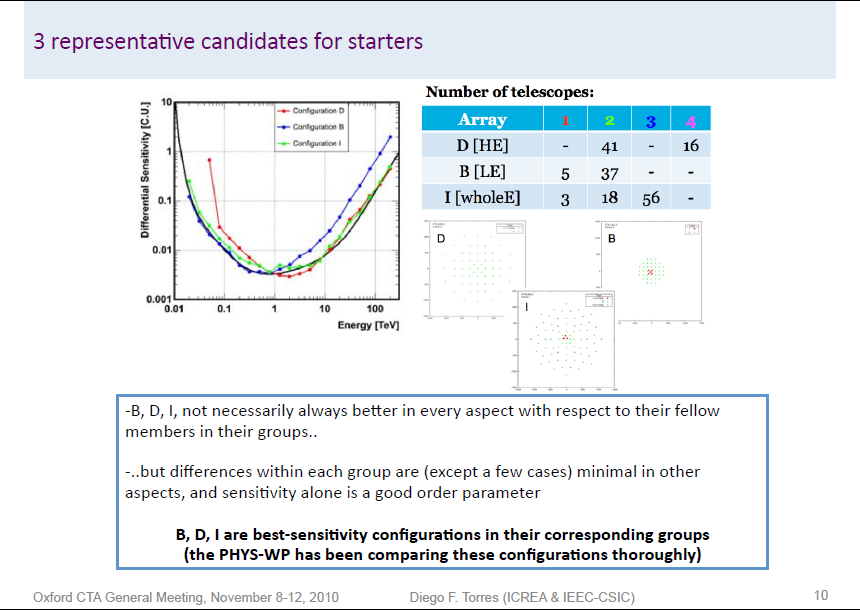 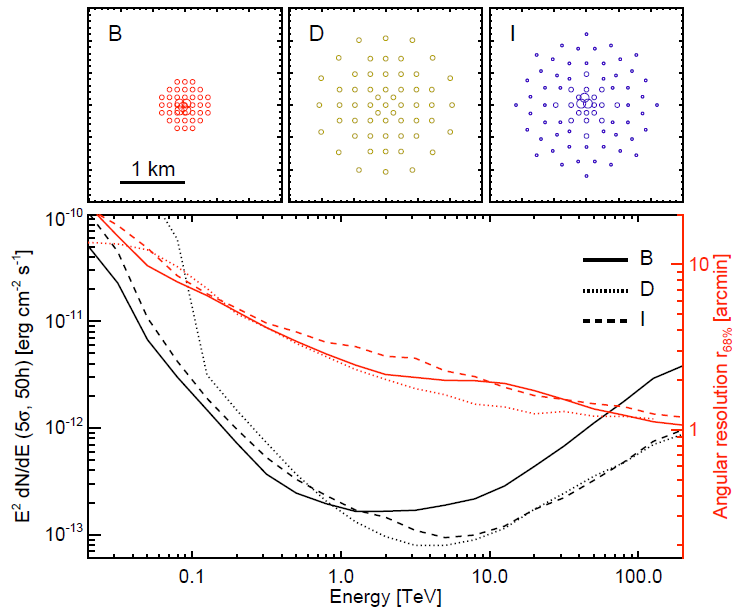 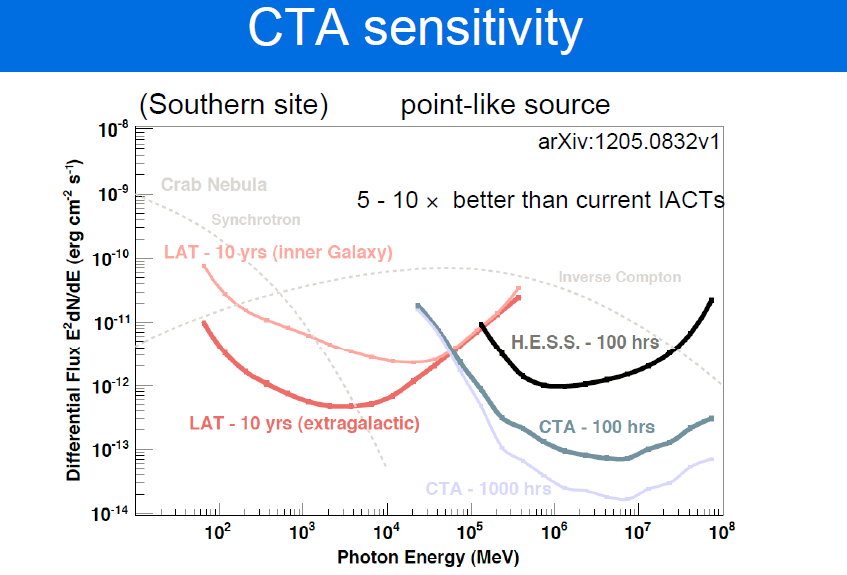 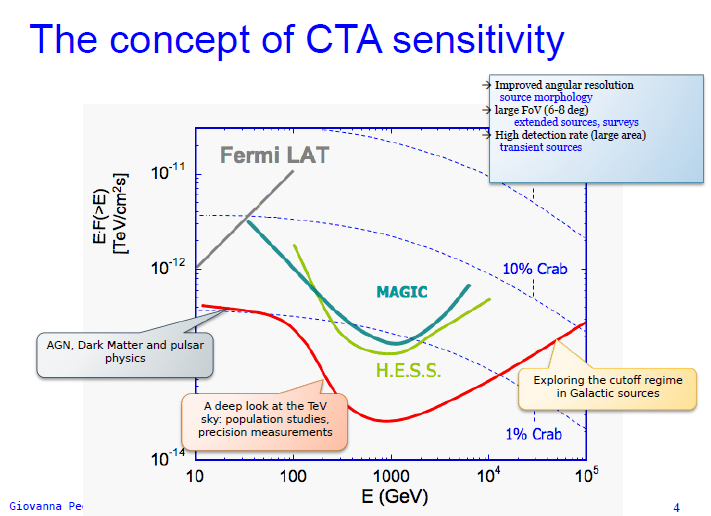 CTA sensitivity
tyuujunas
hjv
CTA Design started !
Expected Design Study Results
Detailed knowledge of characteristics, availability of a few good site candidates. 
Array layout which optimises physics performance for a given cost (and which is about 1 order of magnitude better than we have now). 
Detailed design and industrial cost estimates for telescopes and associated equipment
Plan how to organise, produce, install commission, operate the facility; estimate for operating cost
Model and prototype how to handle and analyse the data
Small prototype series of common components, to ensure that production issues and costs are understood.
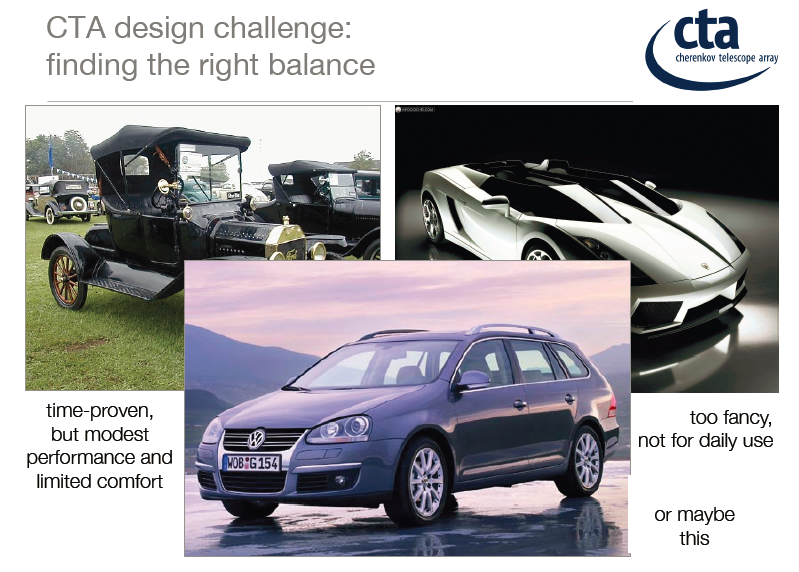 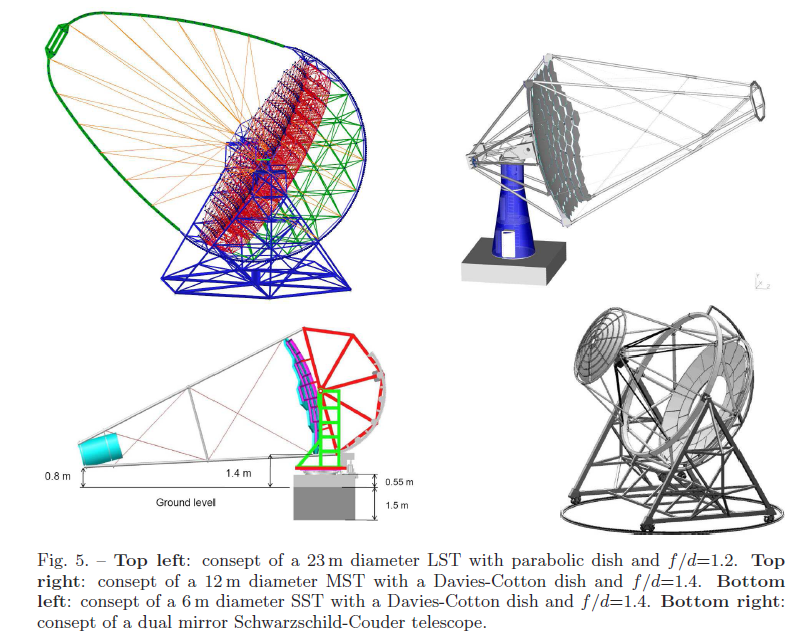 Expect best overall
science performance
about here
Lesson from MC:
Hard to beat
telescope numbers
& area covered
Cost per 
telescope,
complexity
Big challenge:
cost effective production
and high reliability
Performance
[Speaker Notes: The CTA design philosophy is profoundly inspired in the rule of following a reasonable balance. We know how to build telescopes, and the specific lines where technical innovations are needed have already been identified. These are mostly related to the optimization of low energy threshold in the large telescopes, the mirror, electronics and photodetector technologies which have experienced a very fast evolution in the last ten years, the subsystem reliability, the atmospheric monitoring and the high capacity data storage and processing.]
Possible CTA sites
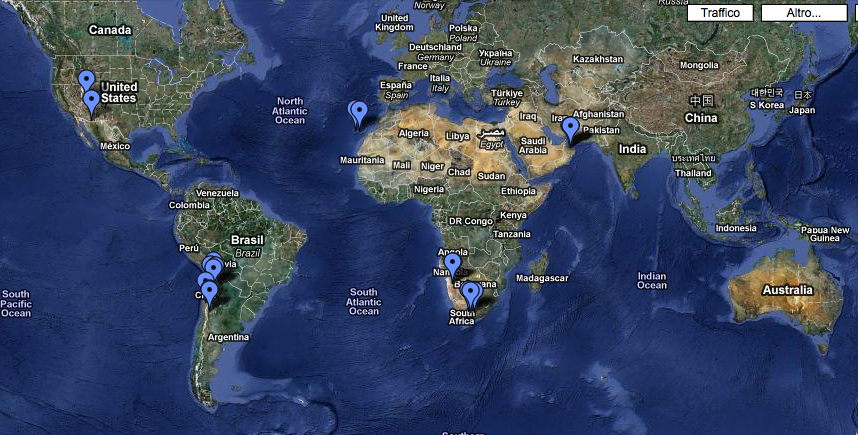 Site choice
How to compare different sites? Issues include
Astronomical quality
Infrastructure cost
Access
Risks
…

In the end, it basically boils down to a cost argument:
	For a given budget, which site will provide best sensitivity?

E.g. higher access cost at a remote site will imply fewer telescopes, compensating a possible gain in observation time
… of course, quantifying everything may be hard …
Cost
Given for ESFRI: 150 M€ investment cost (in 2006)
100 M€ south site
50 M€ north site

Escalates to about 190 M€ for 2013-2018 construction period

Update only once we have semi-realistic numbers

What if there is not enough funding secured at t0? 
An issue for the Resource Board …
Operating costs
Typical facilities require annual operating costs of 7% to 10% of investment cost
For CTA this would imply 13 – 19 M€ per year 
For 500 CTA scientists, this is 25-40 k€ per person
About 10 x more than current instruments
Major concern for (some) funding agencies

 Need to
Understand operating costs very well
Minimize operating costs

 Is >10 M€ operating costs plausible?
Contributions to operating costs
Personnel
Management
User interfacing & proposal handling
Shift operation
Instrument maintenance
Data centers & user support
Utilities
Power
Telecommunications
Infrastructure
Site services (rooms, food, …)
Site & building maintenance
Instrument maintenance
Mirror recoating
Photosensor replacement
Travel
…
Non-exhaustive list
CTA : The Observatory
CTA will be a normal astrophysical observatory, open to the community, with professional operators, A0s and support for data analysis.  
Data will be public after some time (1 year ?)
50% of observation time for construction consortium
1 eV
1 keV
1 MeV
1 GeV
1 TeV
1 PeV
10-11



10-12



10-13



10-14



10-15



10-16
CTA: In Context
Space-based instruments only
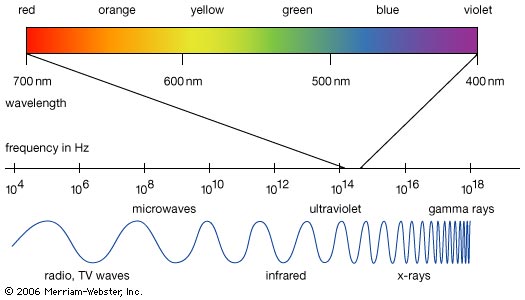 optical
UV  |    X-ray             |         g-ray              |   VHE g-ray
Integral
Fermi GST
nFn (erg cm-2 s-1)
Current 
Instruments
More sensitive
XMM
HST
Energy
Summary
The current generation of ground-based γ-ray telescopes have provided a wealth of information on many new sources
Many open physics questions remain
CTA aims to answer many of these, and provide an observatory for the wider astrophysical community
Highly ranked in many European roadmaps
The design study is underway
Thanks!